Môn: Tiếng Việt
Giáo viên:Nguyễn Thị Tâm Thương
Lớp: 1/3
KHỞI ĐỘNG
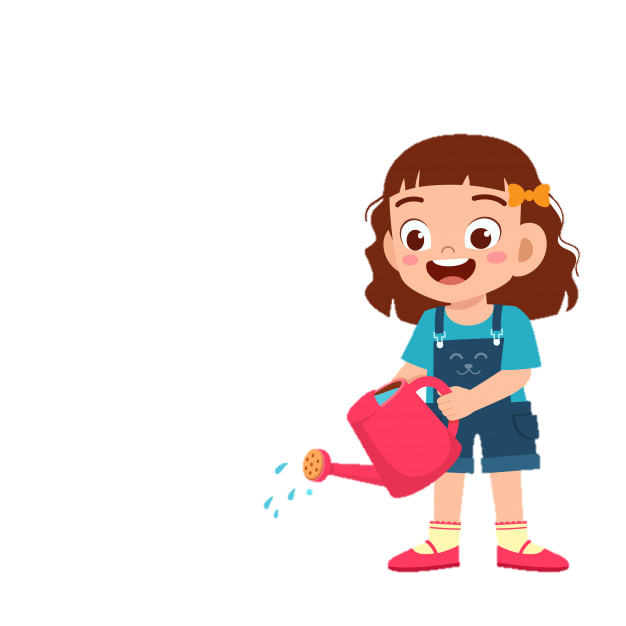 Trò chơi Tưới hoa
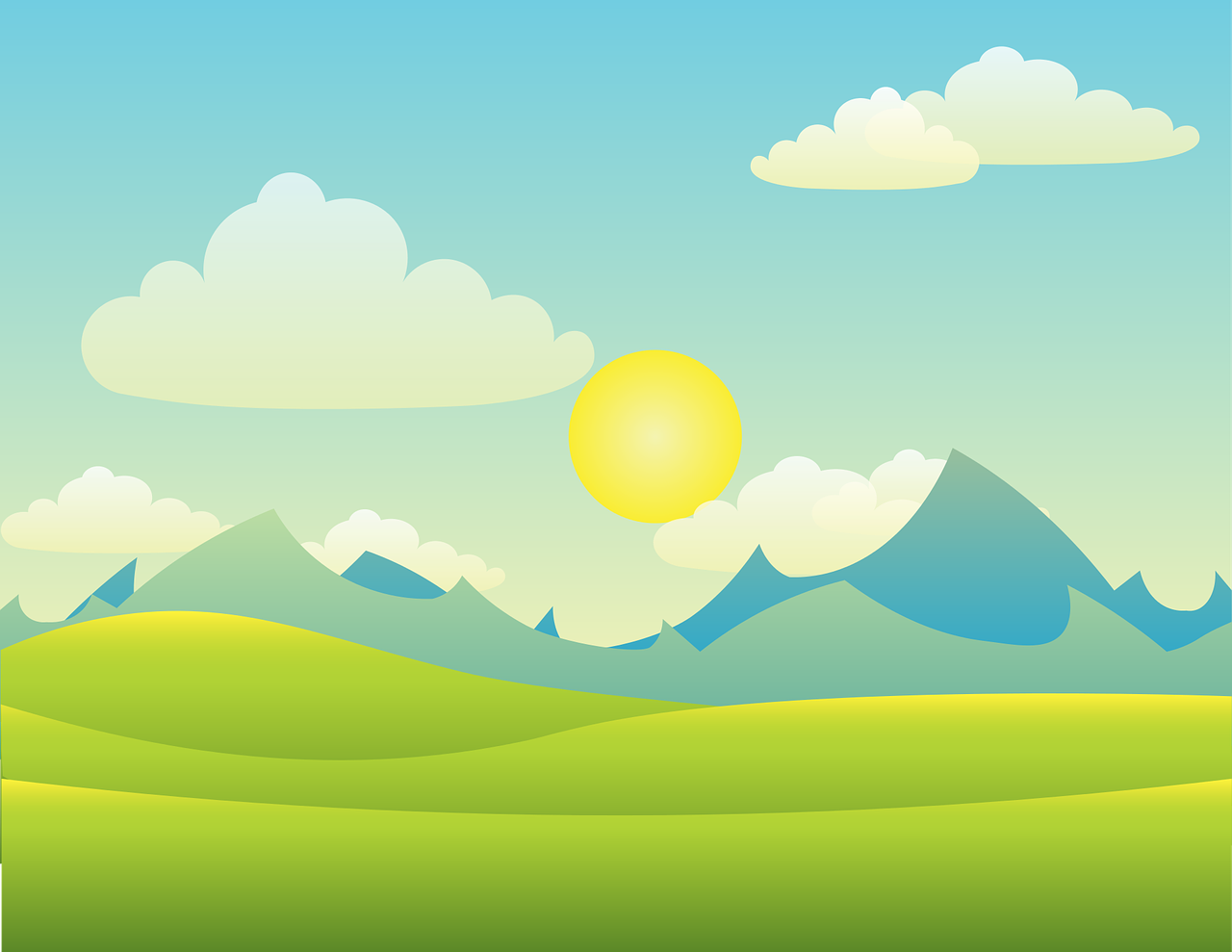 Mình tưới chậu hoa nào đây?
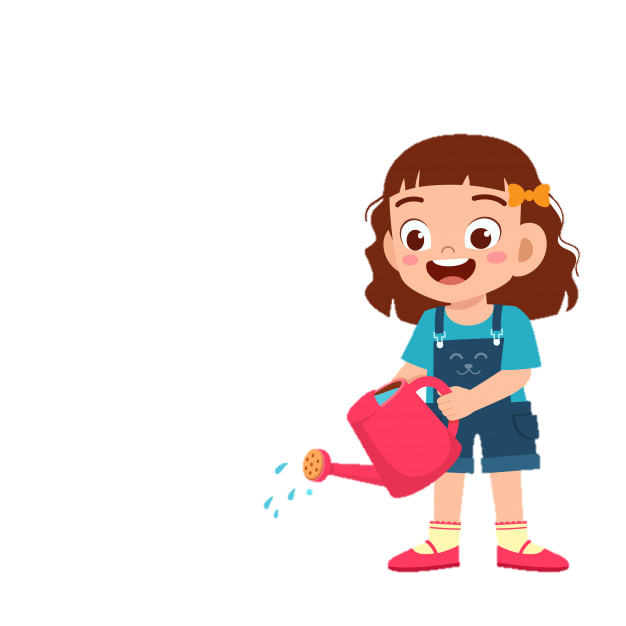 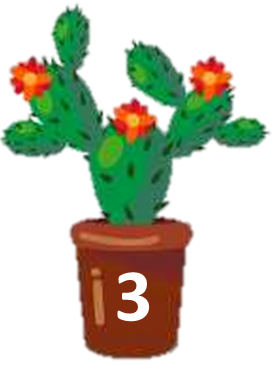 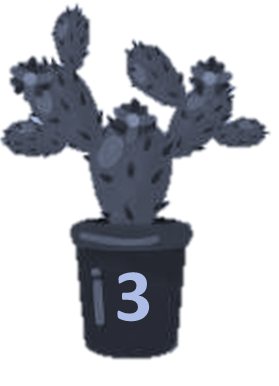 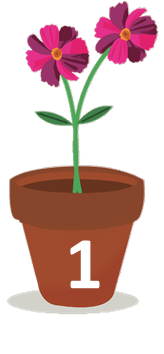 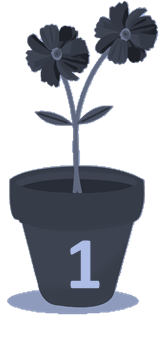 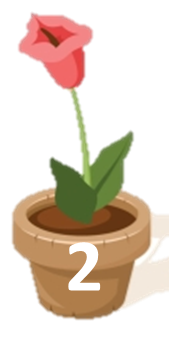 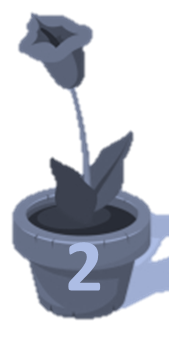 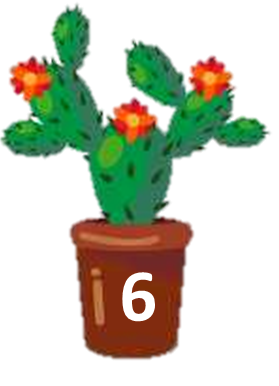 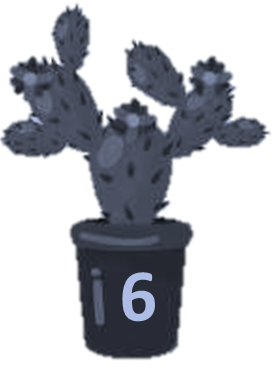 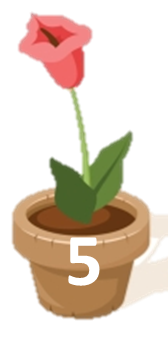 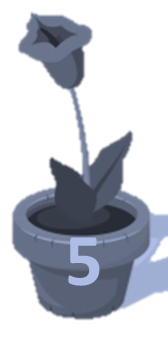 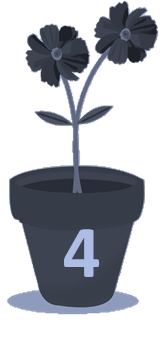 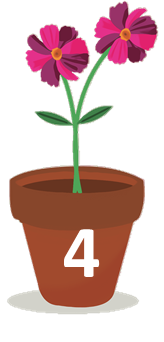 múa xoè
đoá hoa
hoa loa kèn
xoè cành
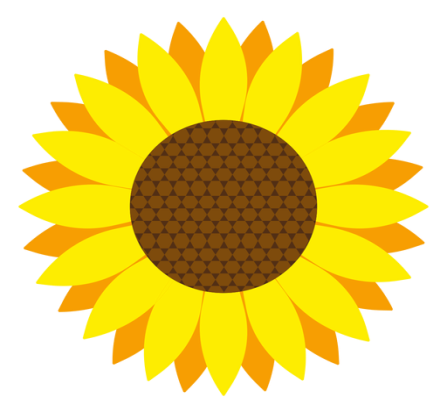 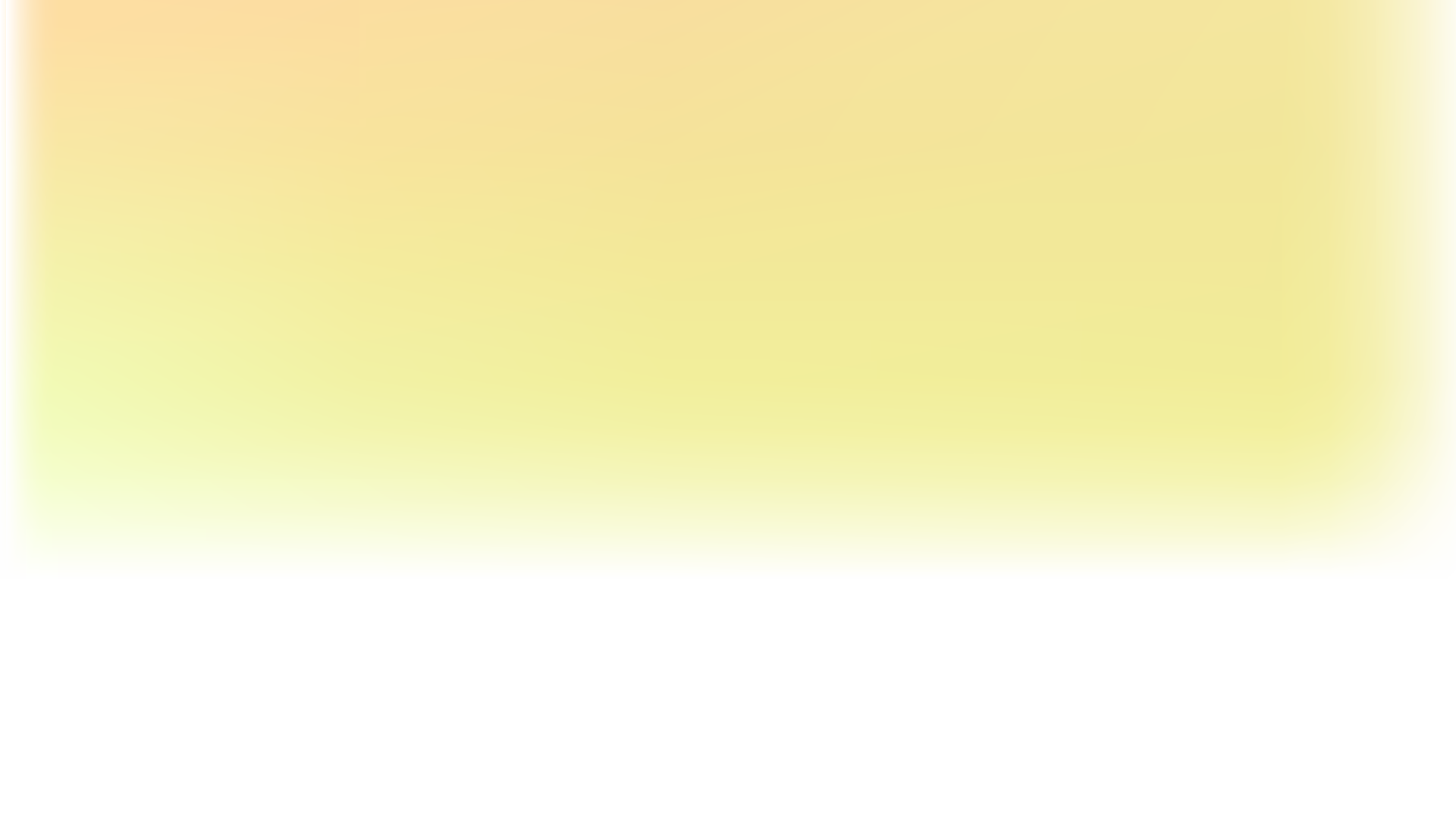 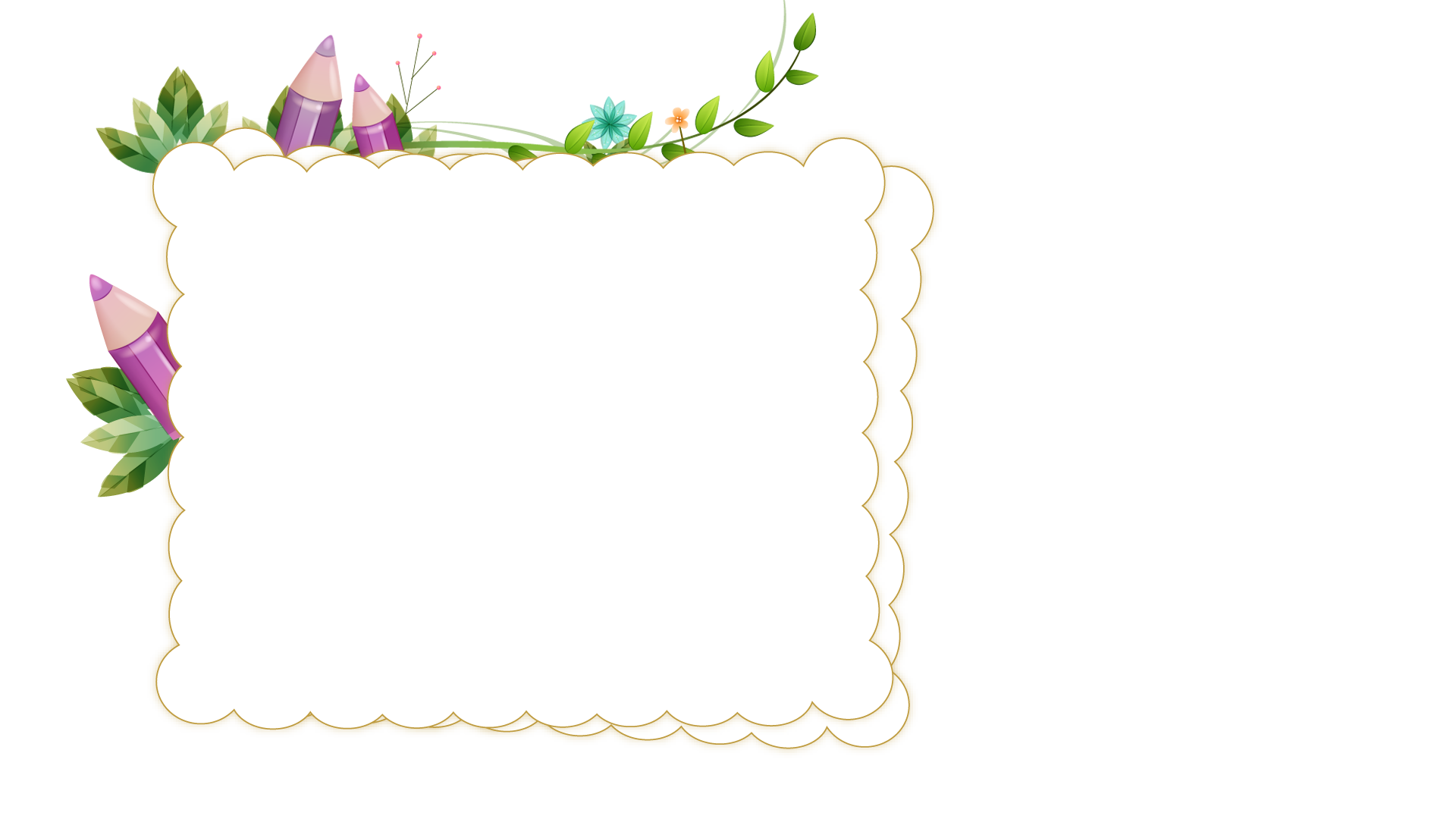 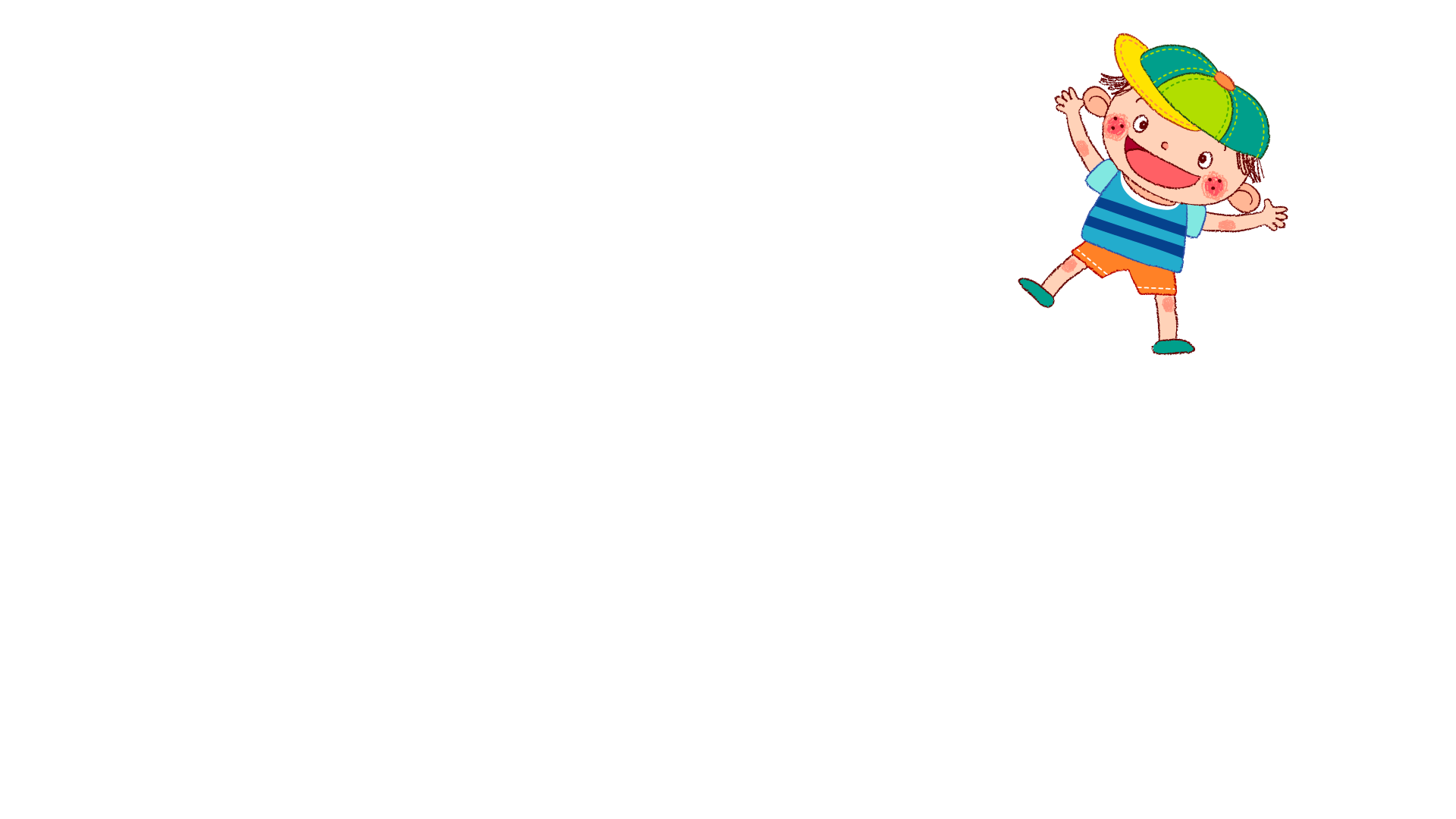 Bài 
2
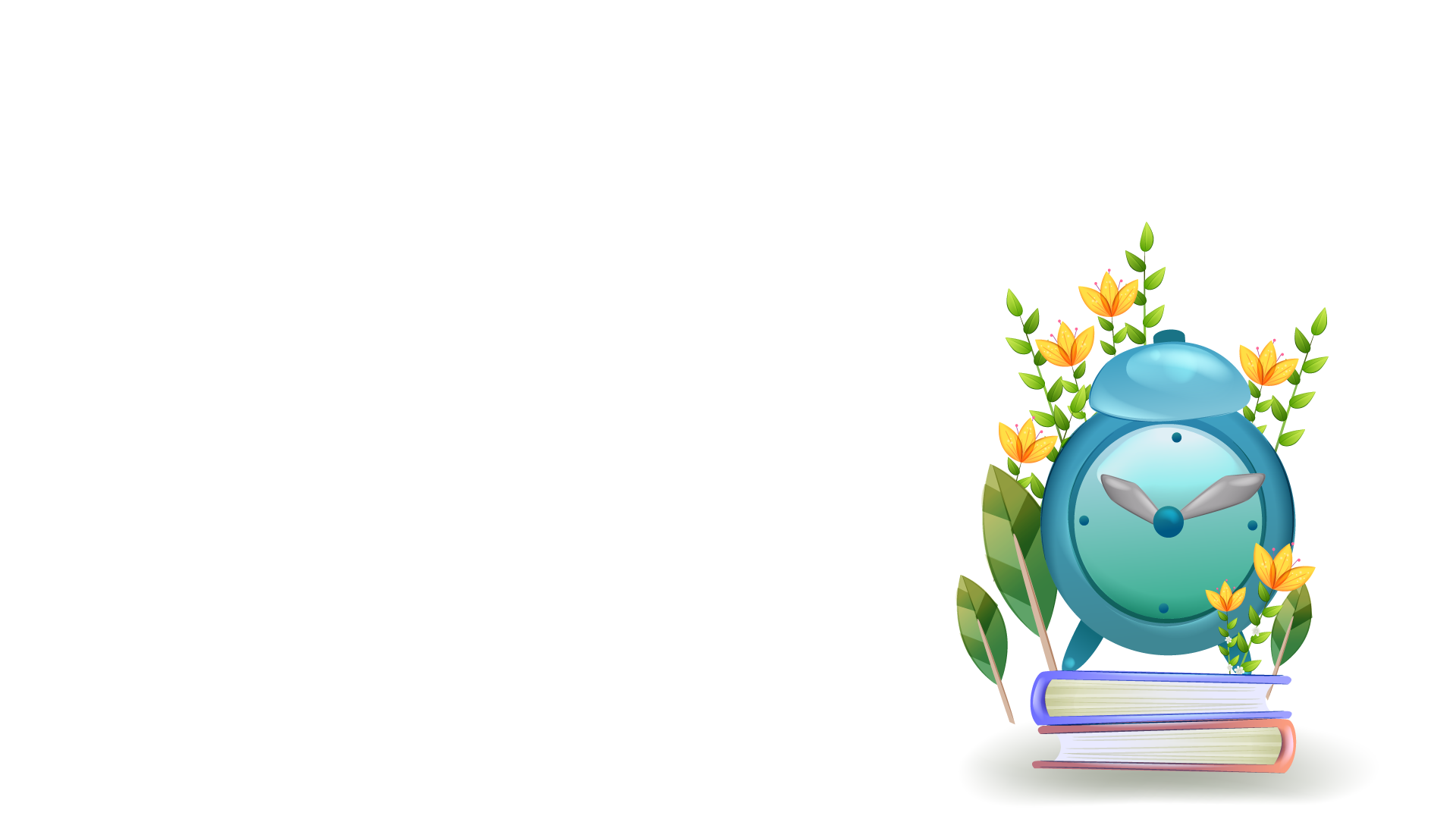 uê    uy
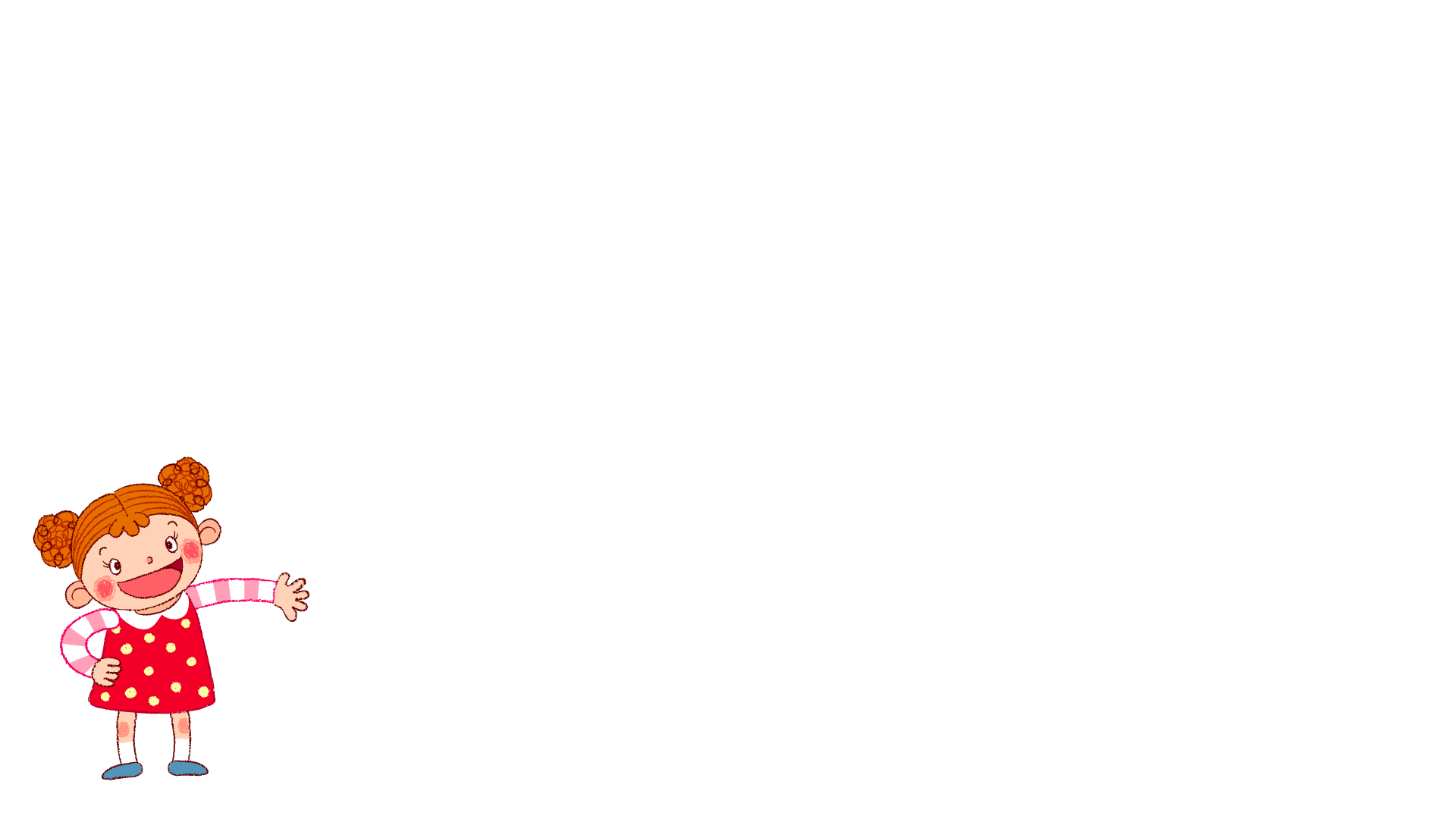 TIẾT 1
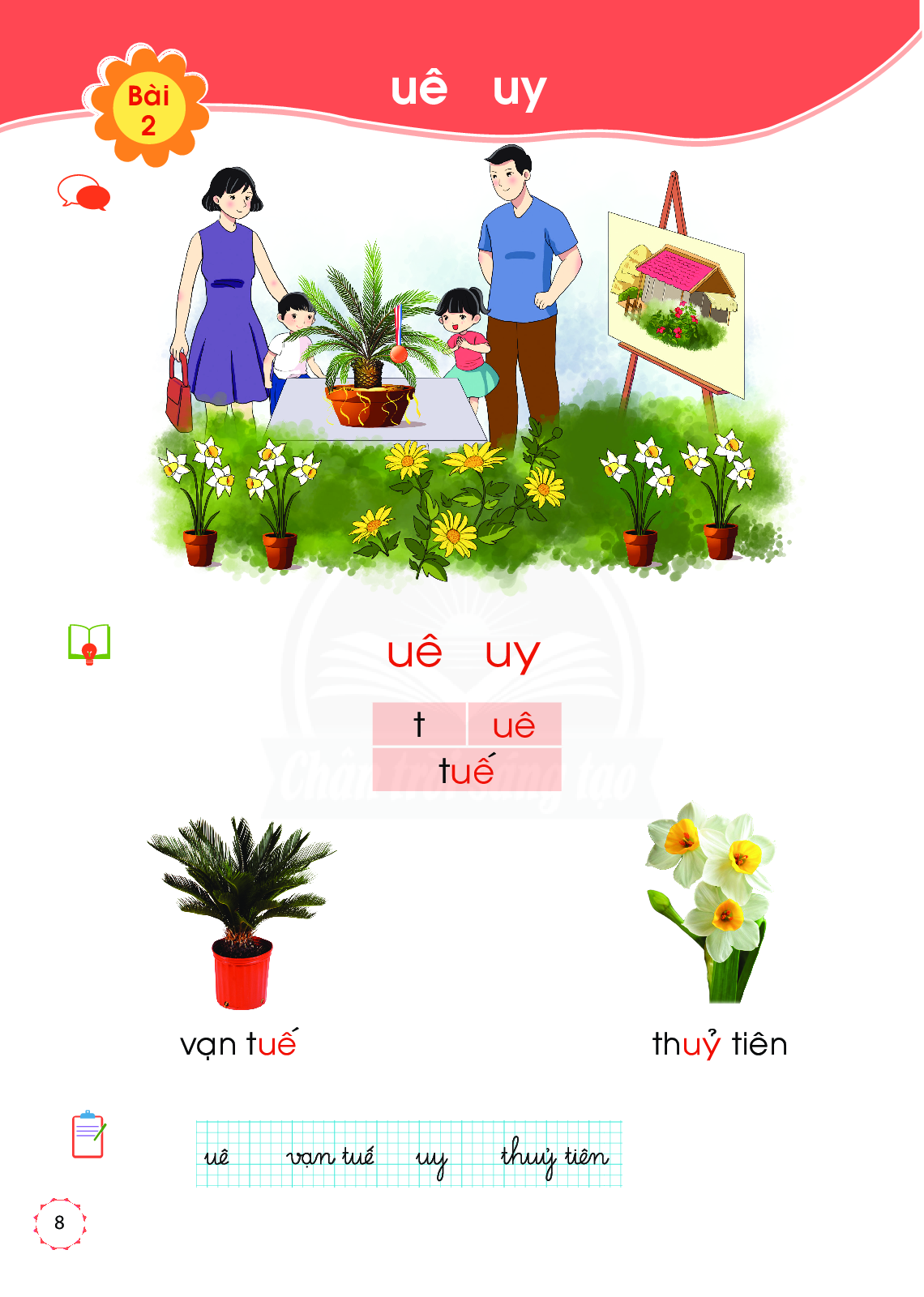 hoa dã quy
hoa thuỷ tiên
Cây vạn tuế
ruy băng
huy chương
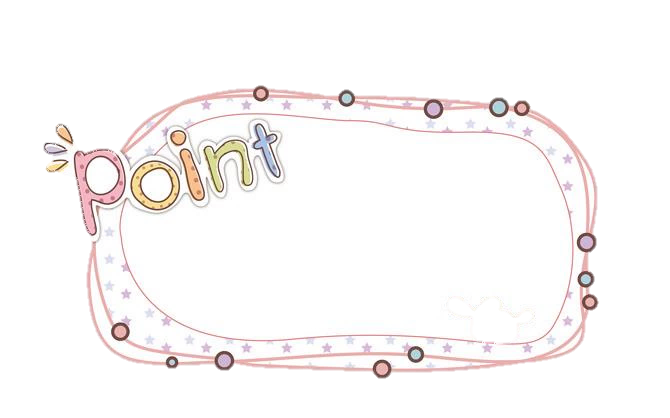 uê
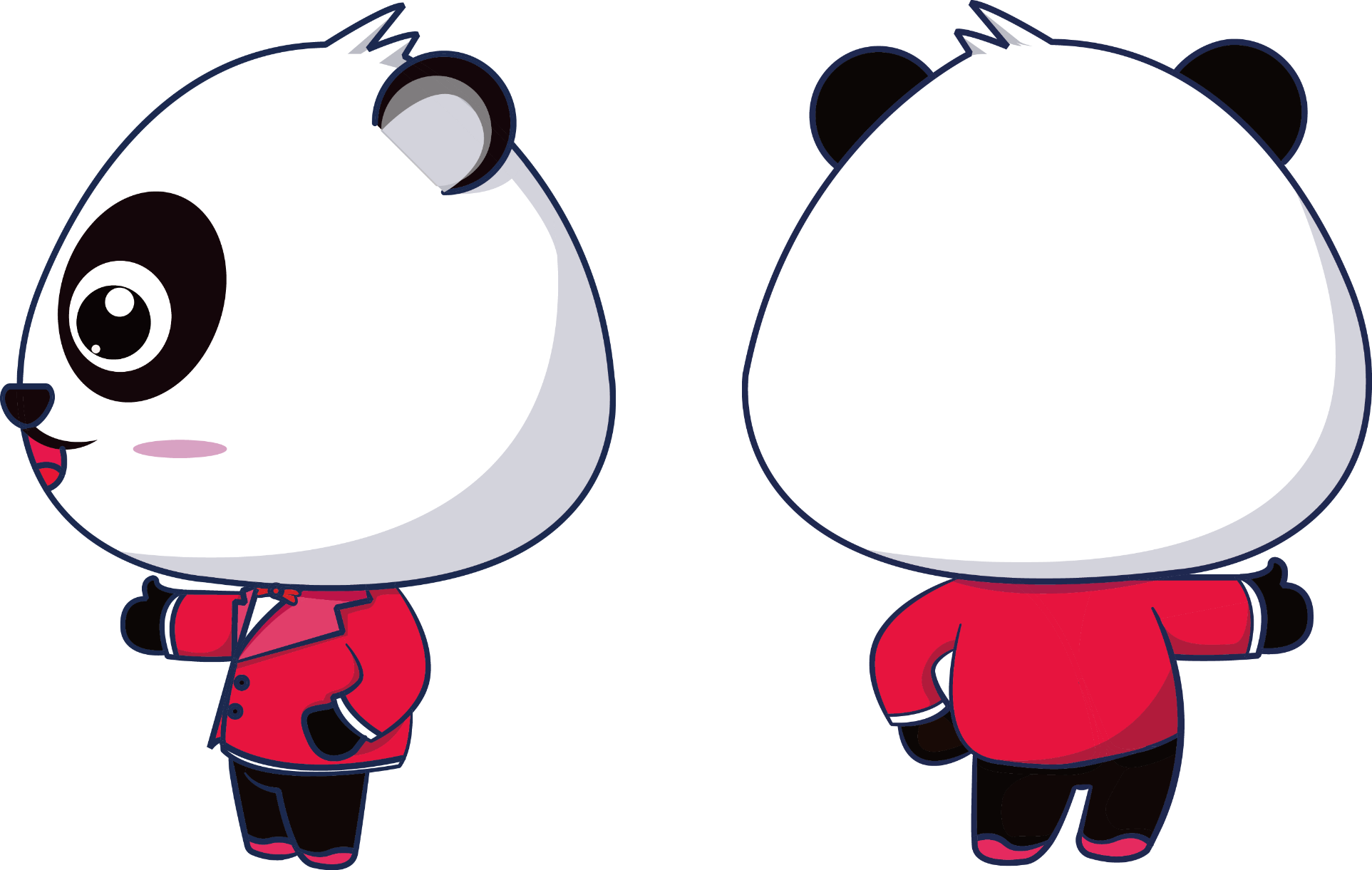 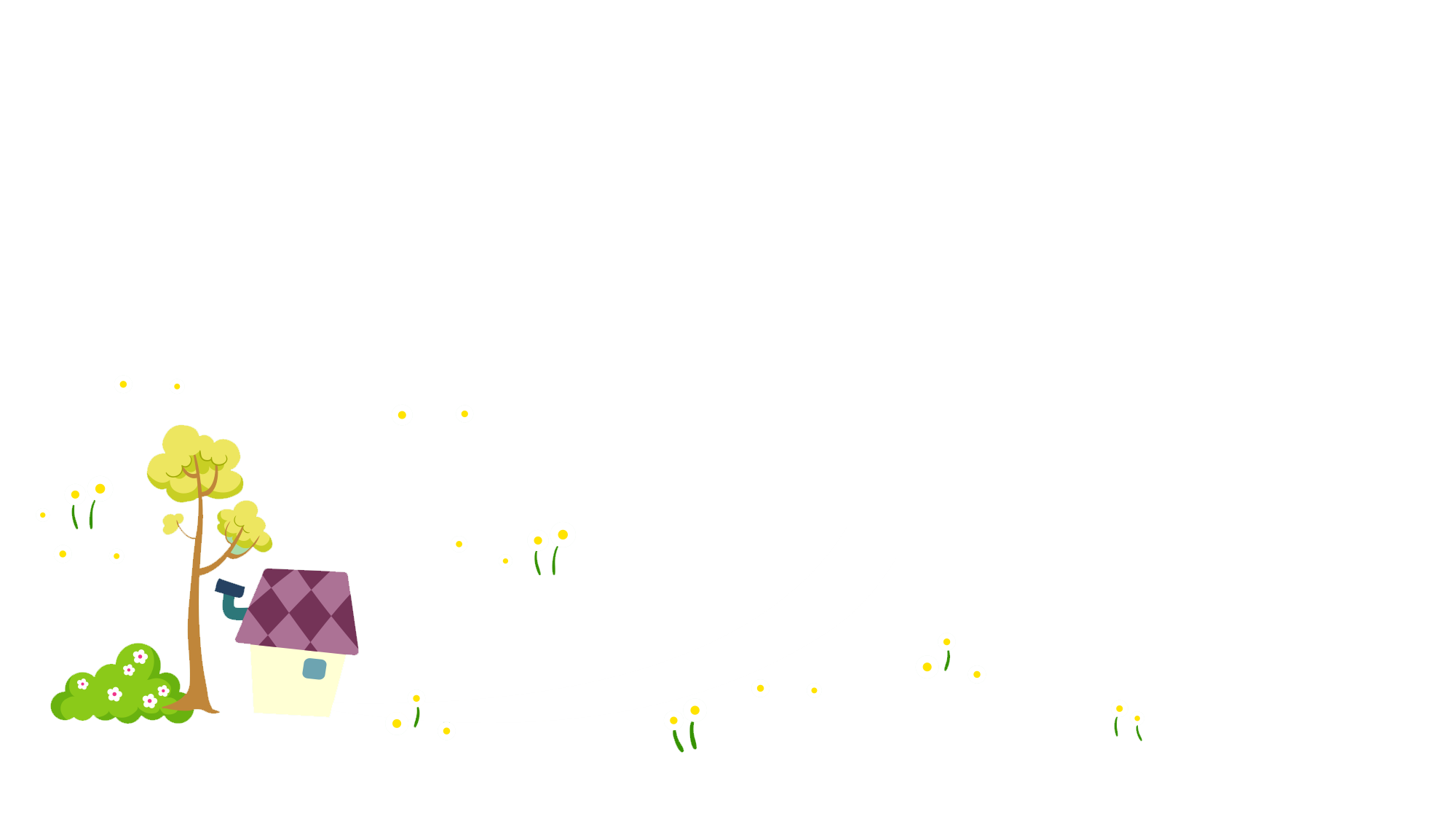 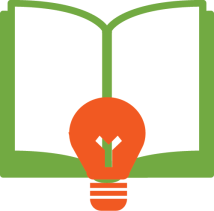 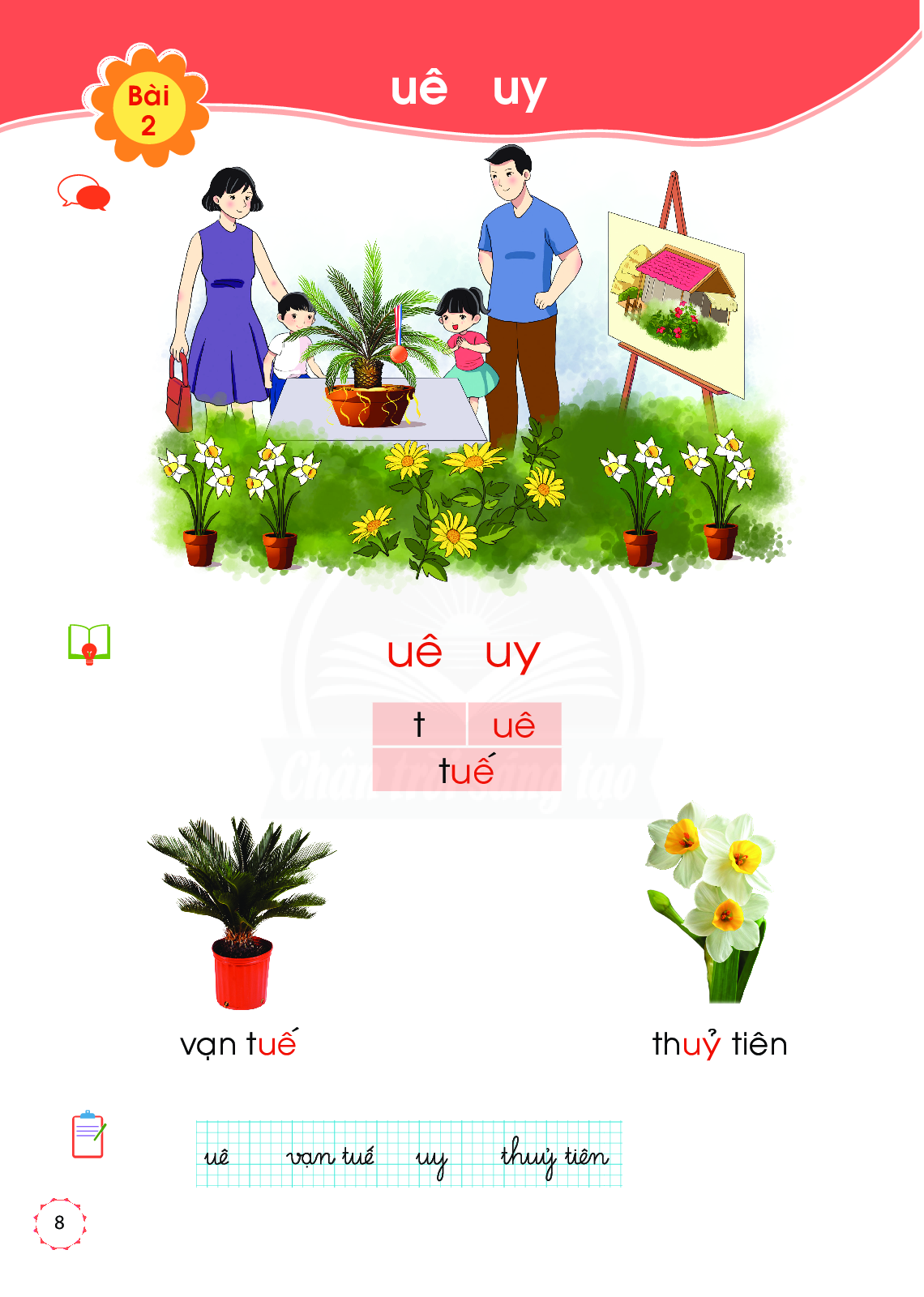 uê
t
uê
tuế
vạn tuế
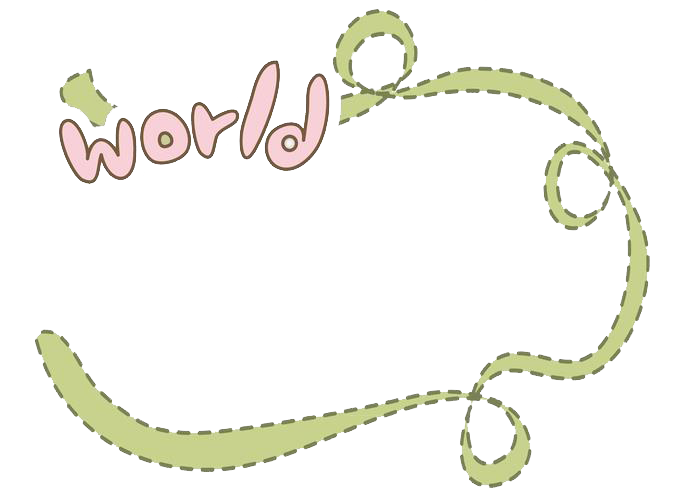 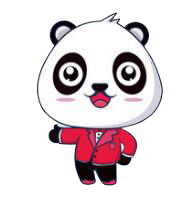 uy
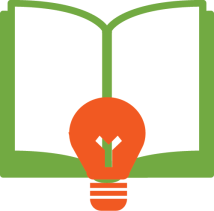 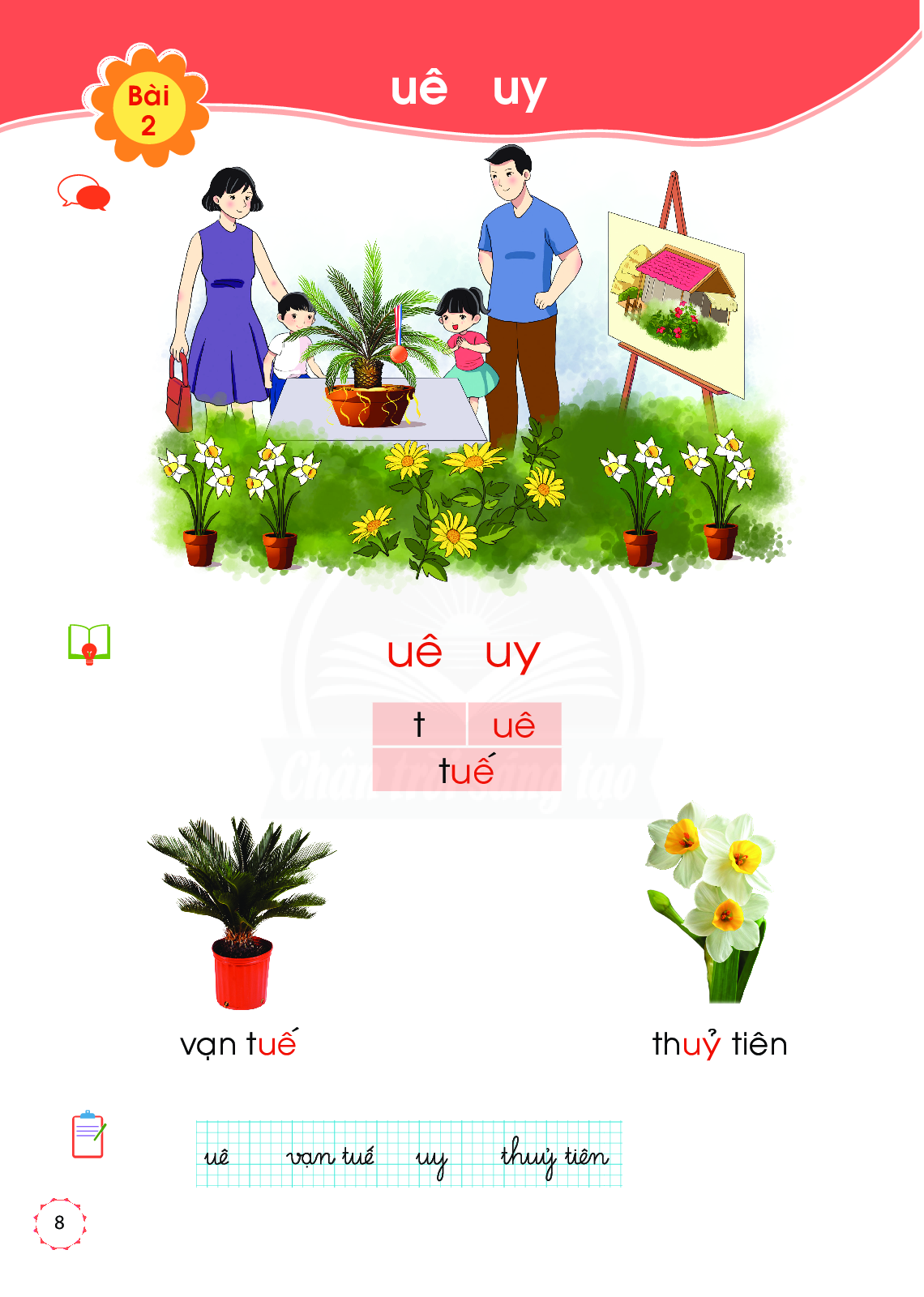 uy
th
uy
Thuỷ
thuỷ tiên
uê   uy
t
uê
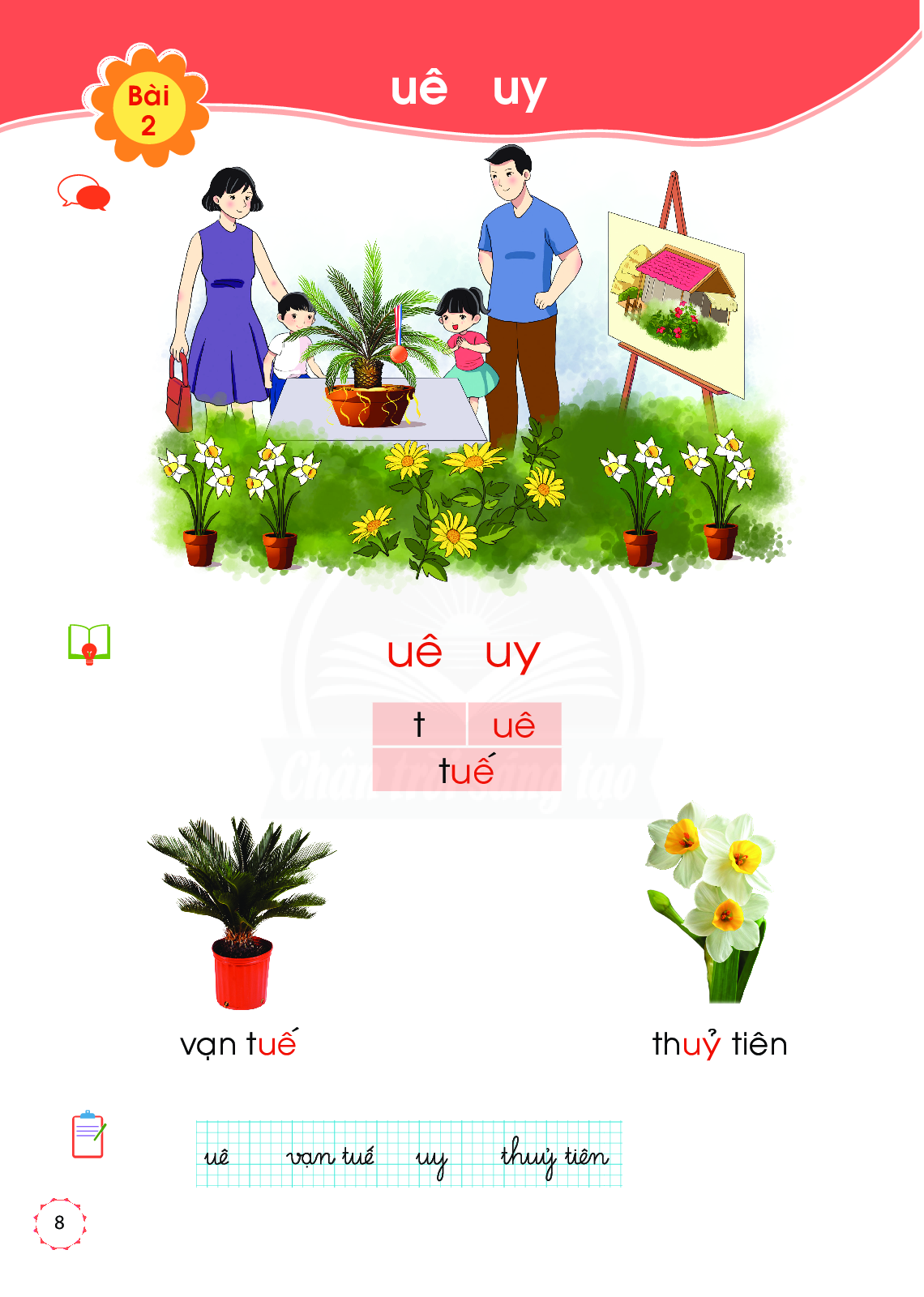 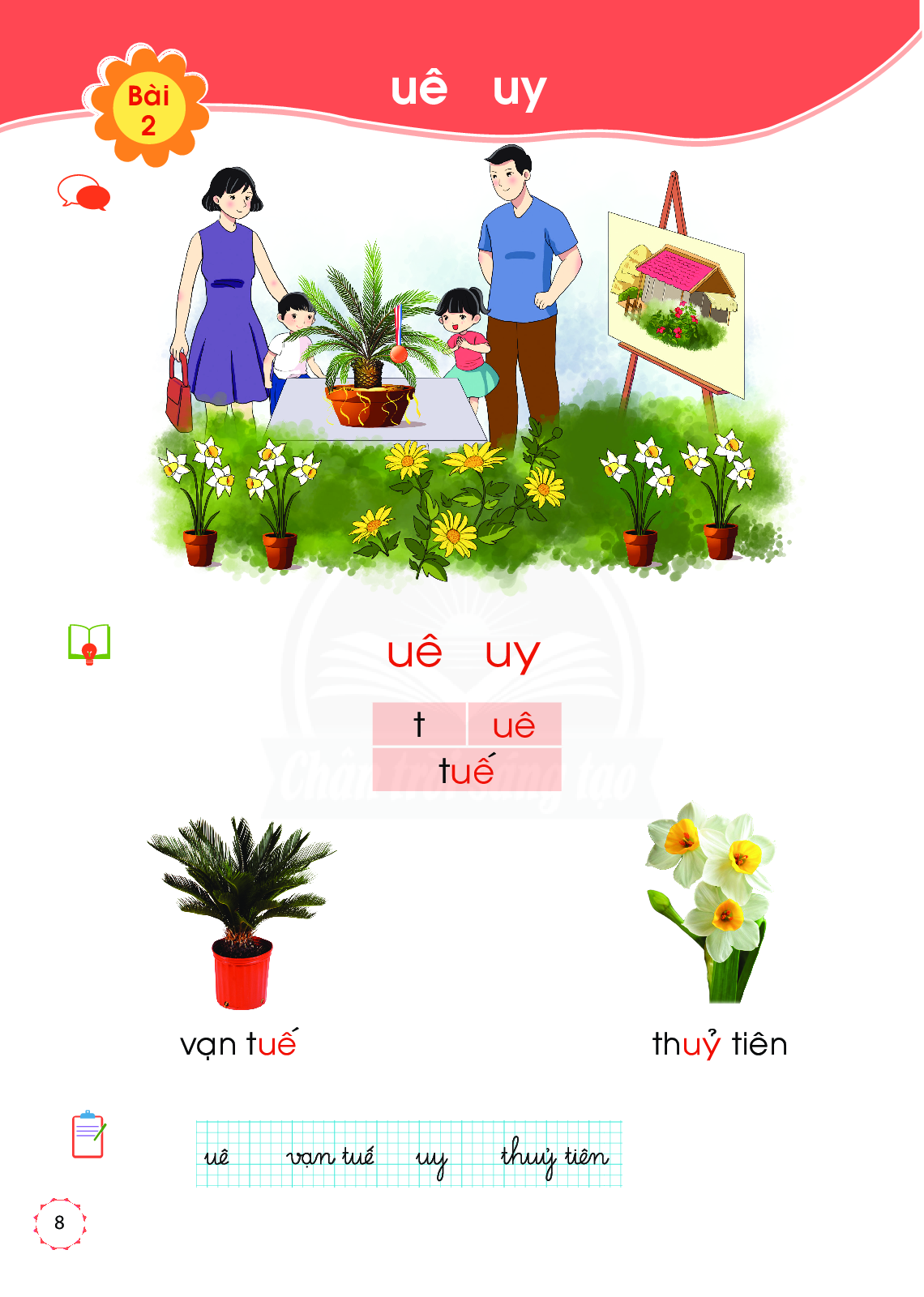 tuế
thuỷ tiên
vạn tuế
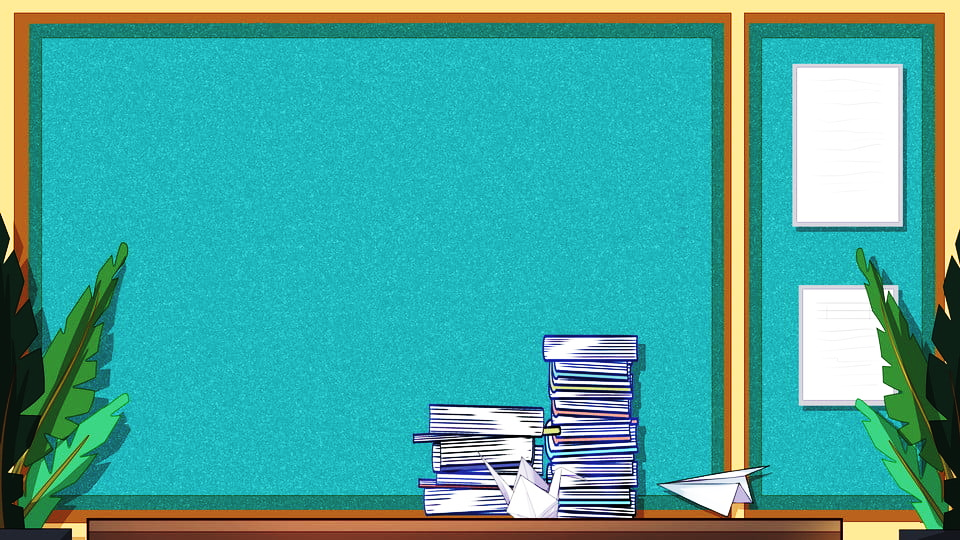 Tập viết
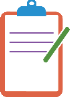 Tư thế viết
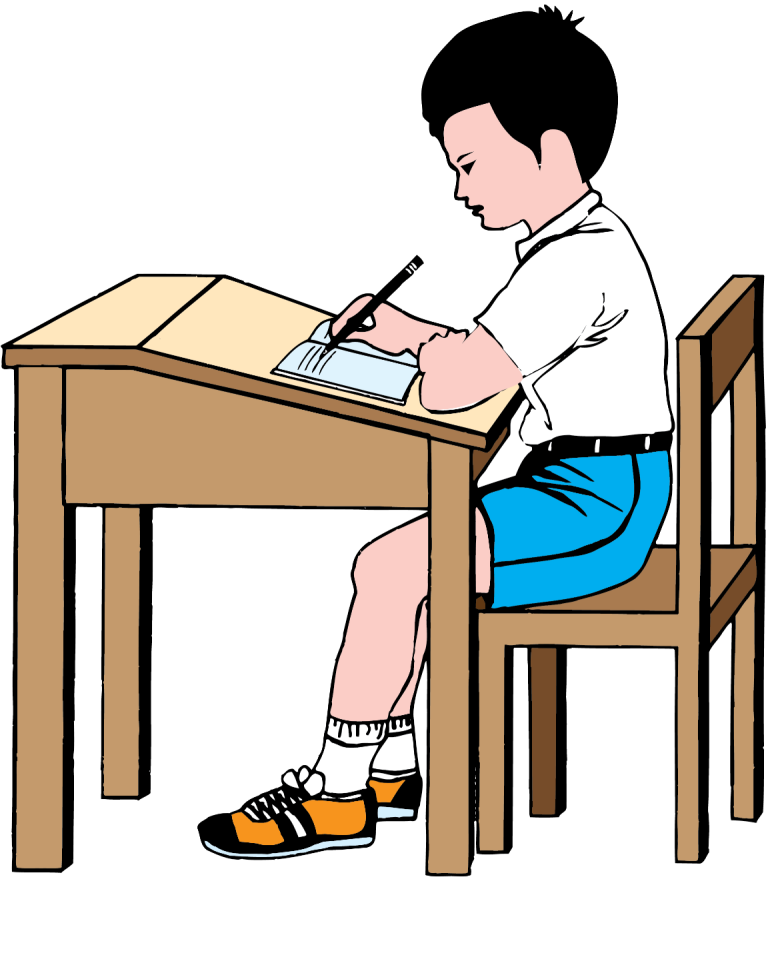 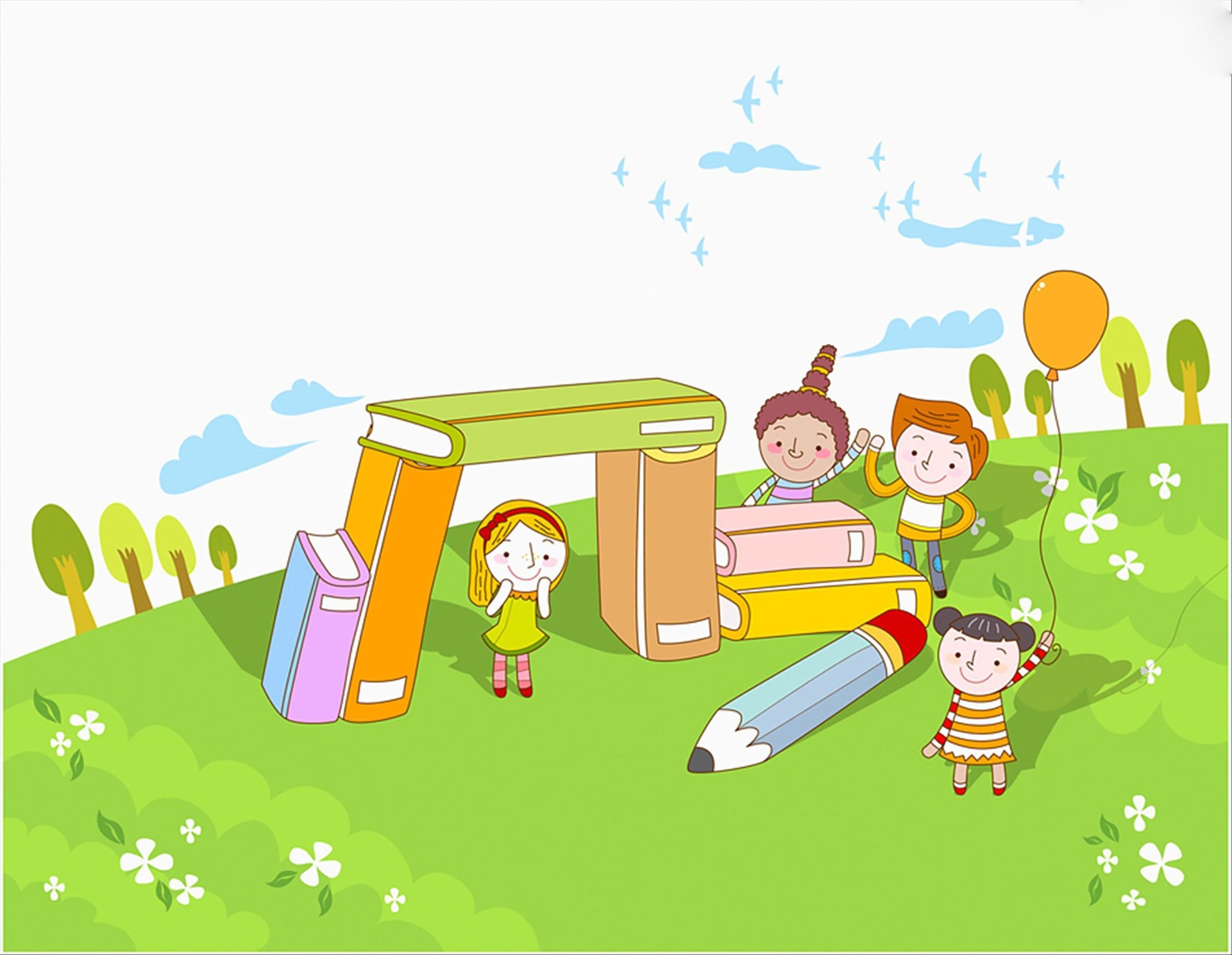 Thư giãn
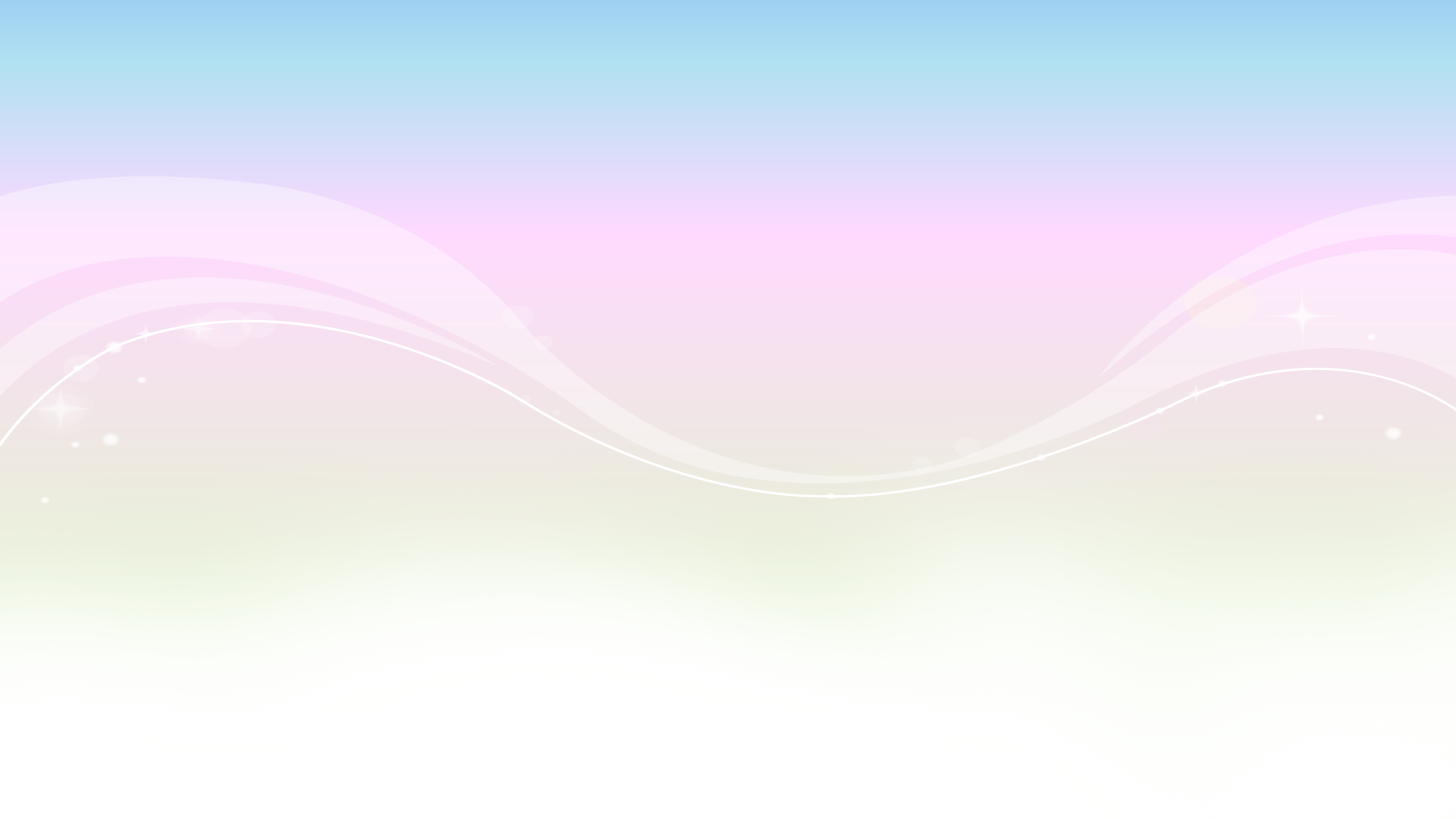 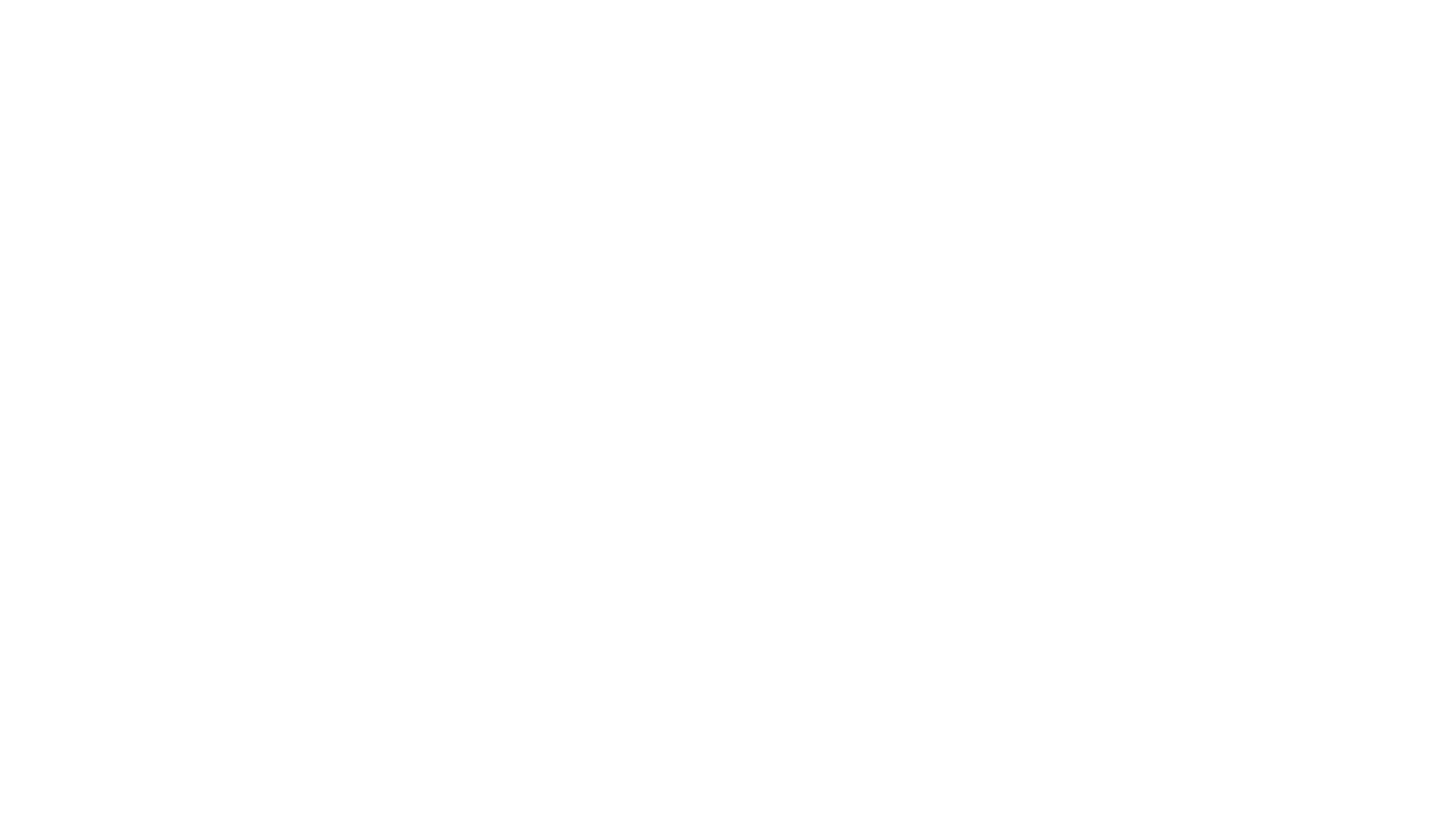 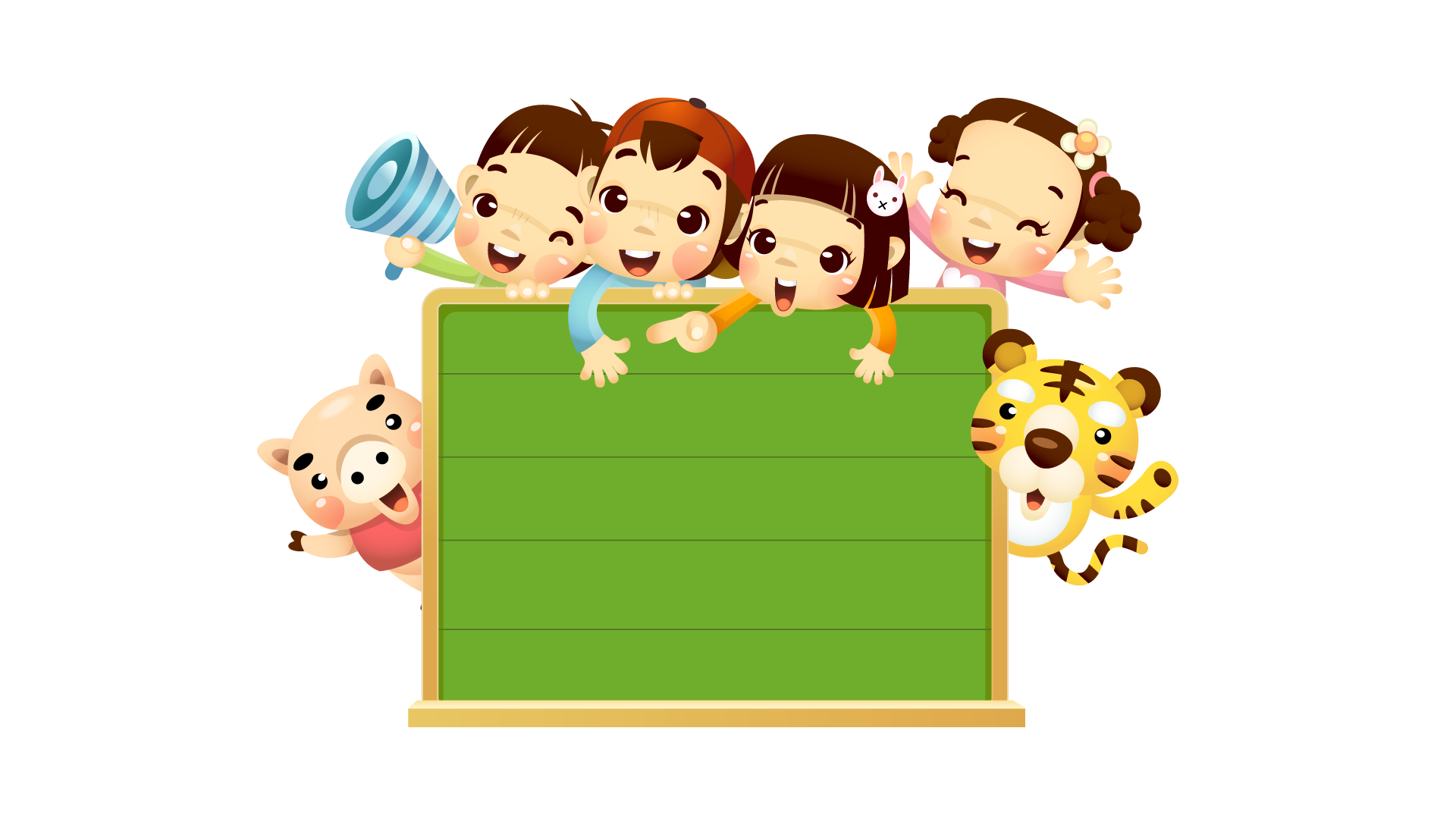 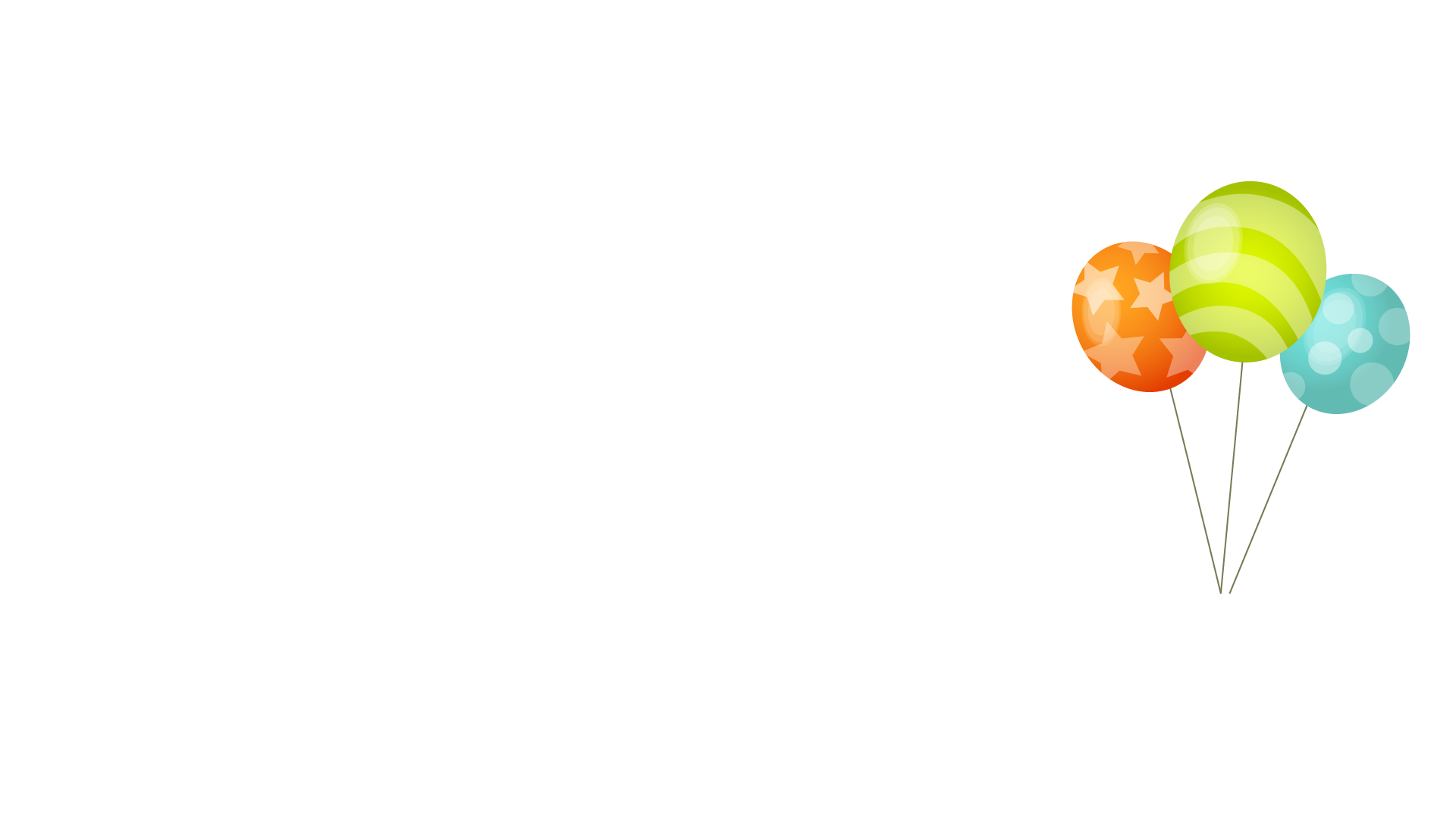 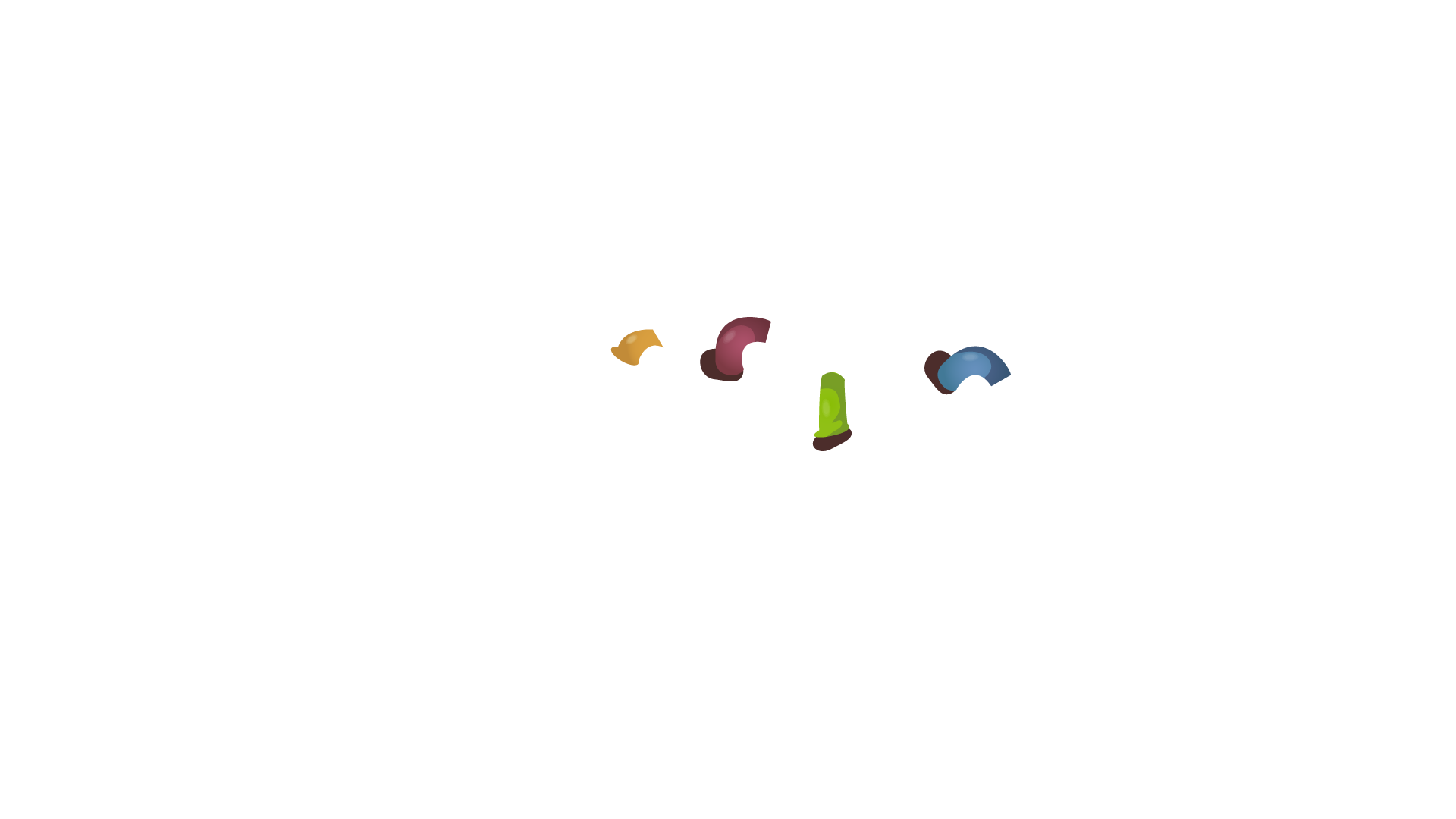 TIẾT 2
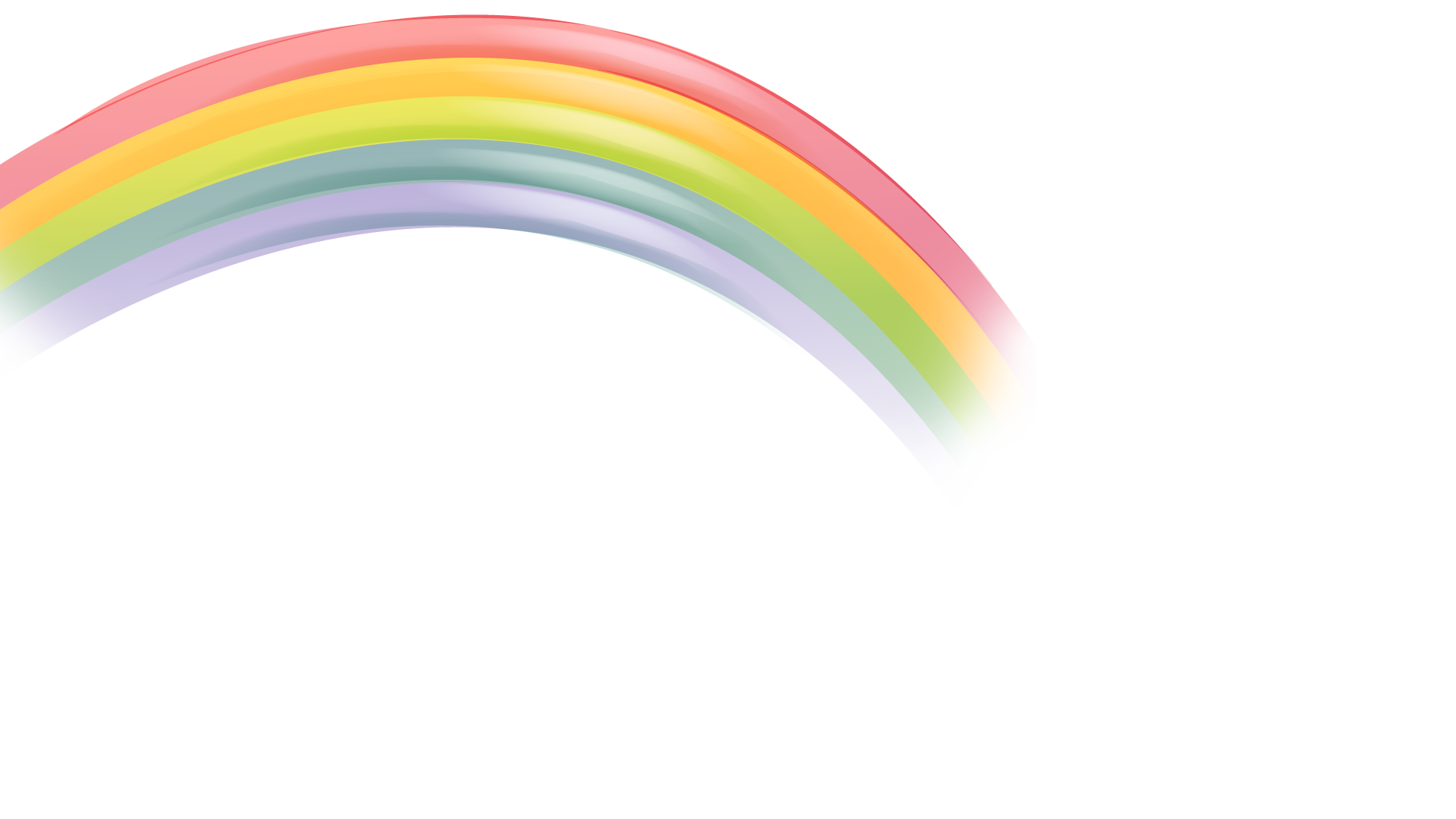 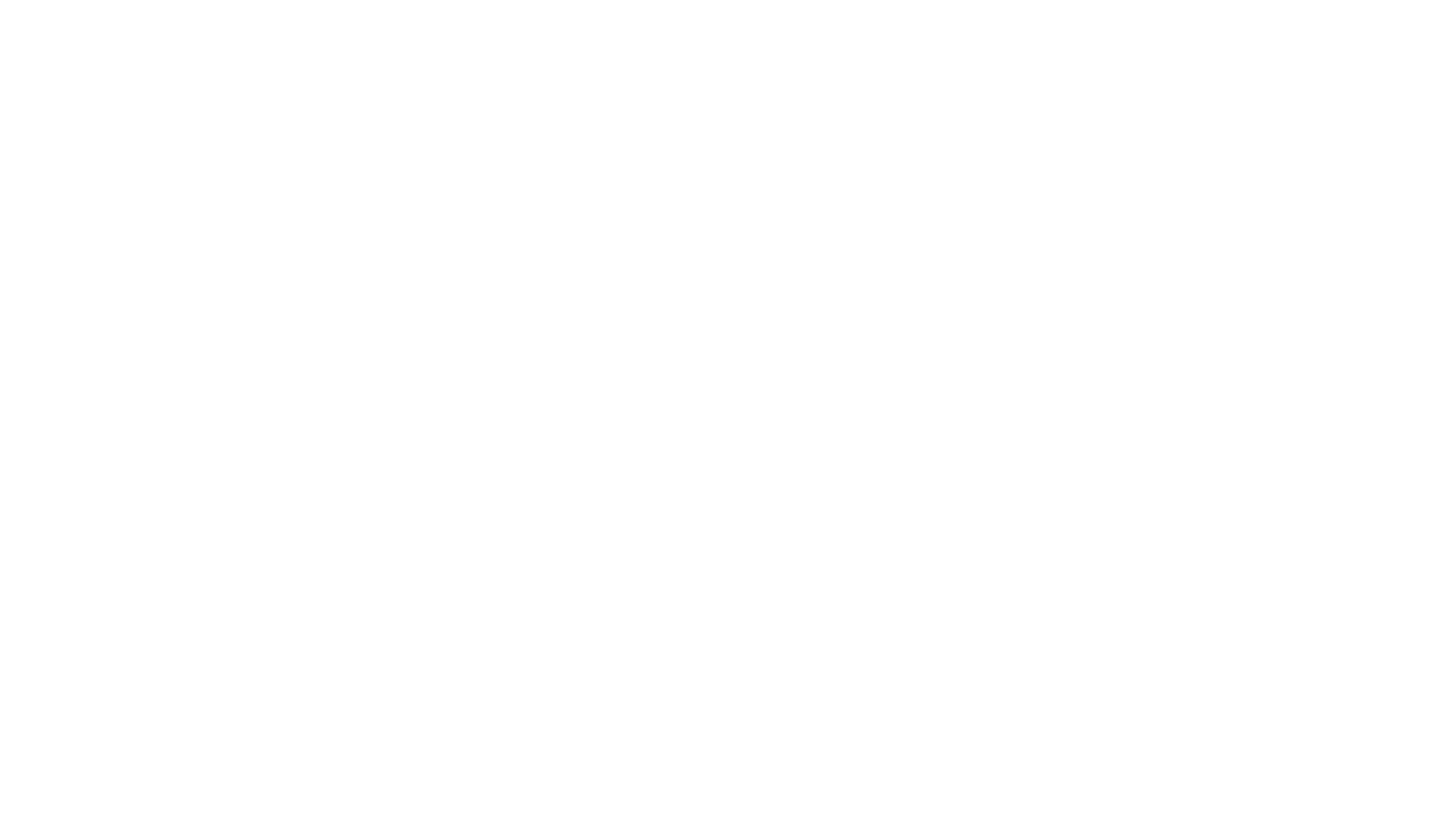 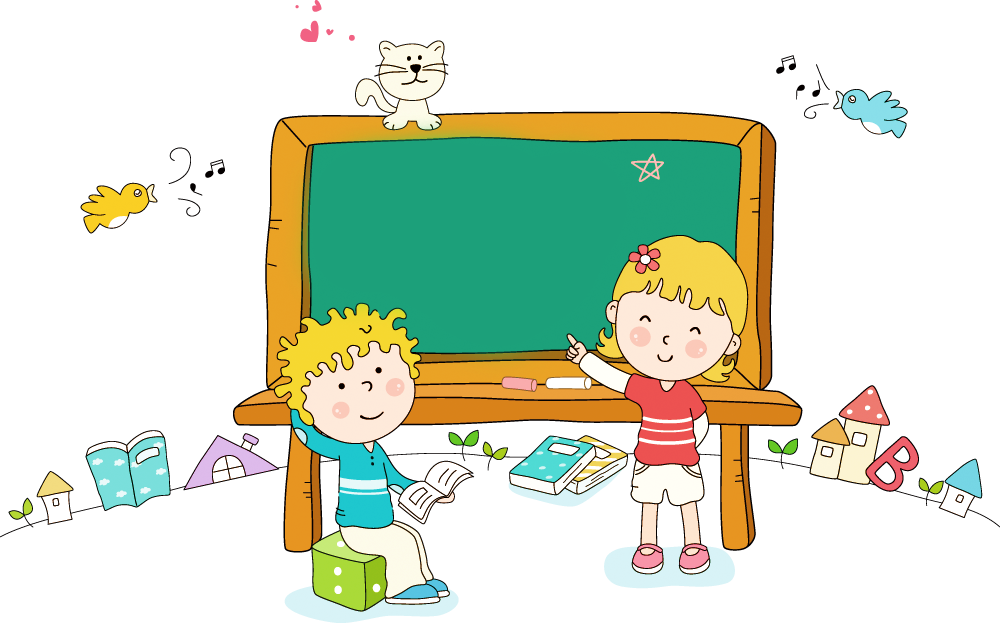 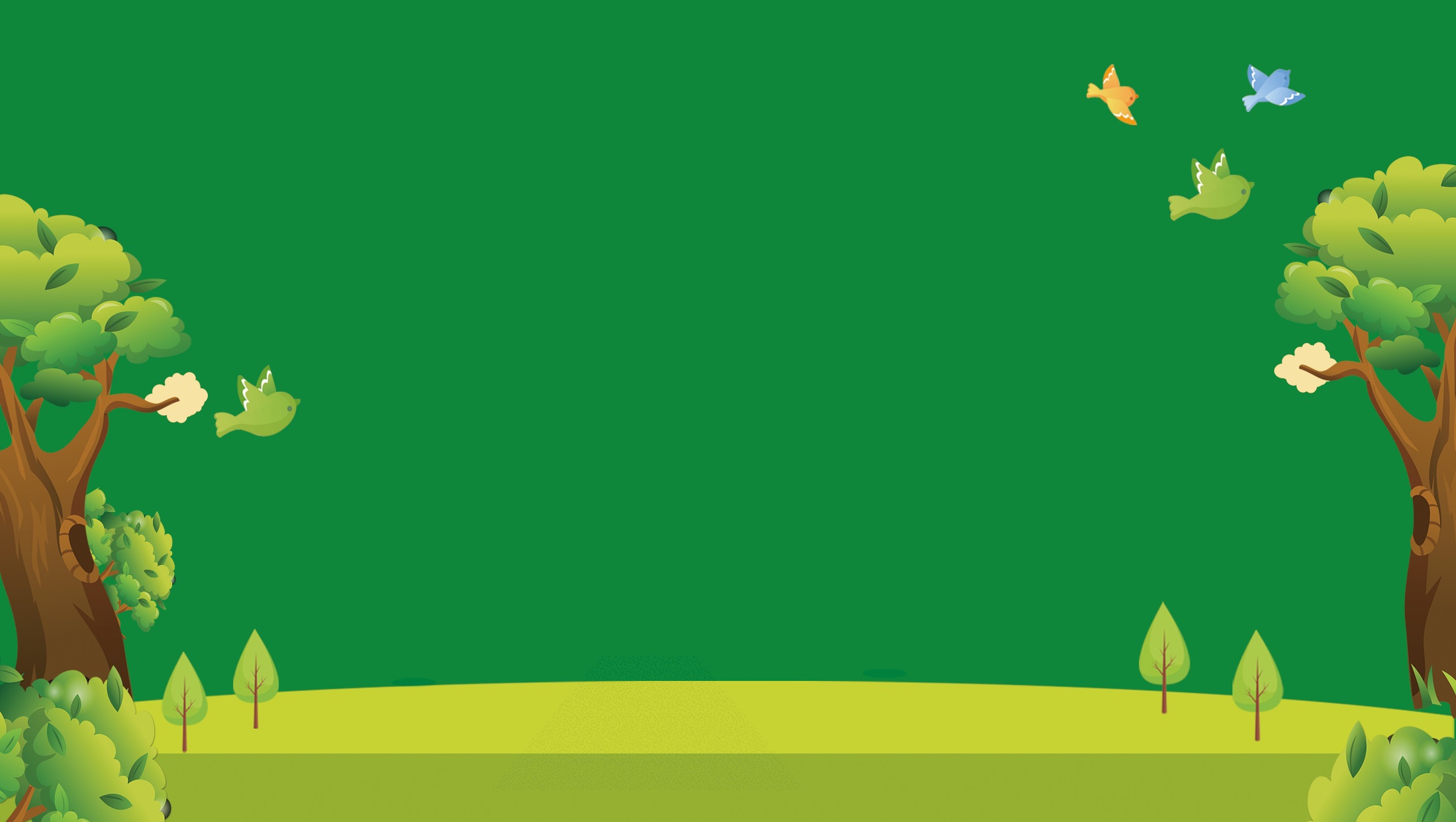 Luyện nói
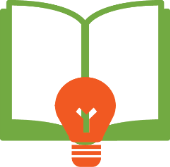 Caùnh ñoàng höôùng döông
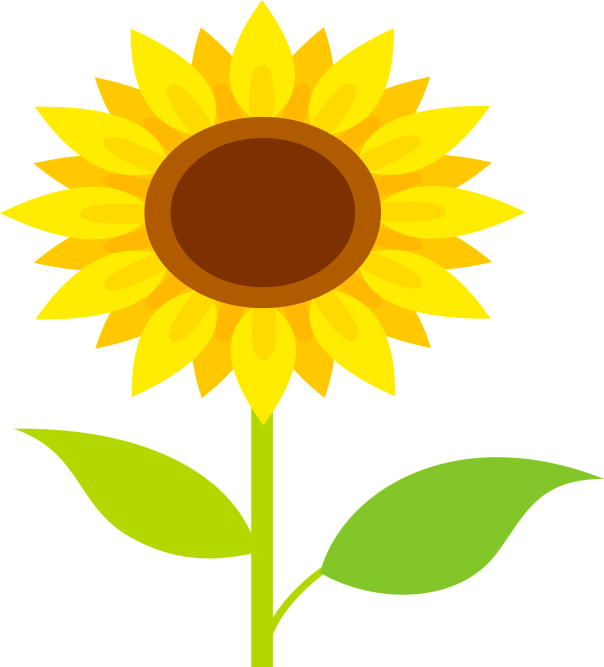 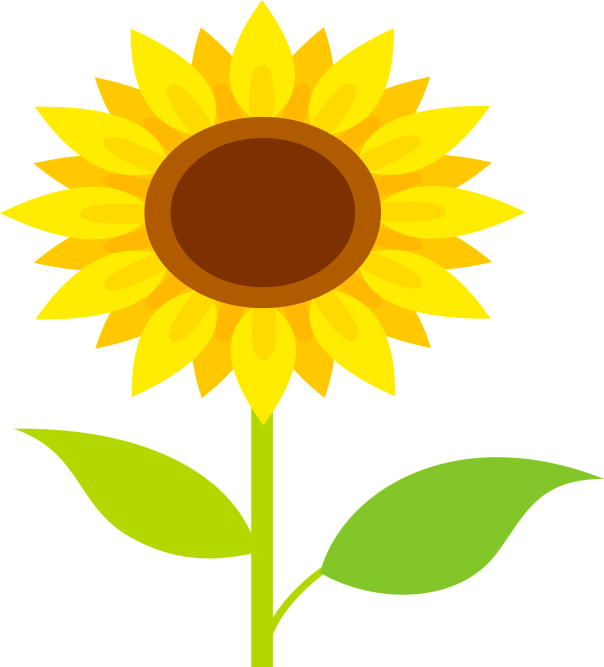 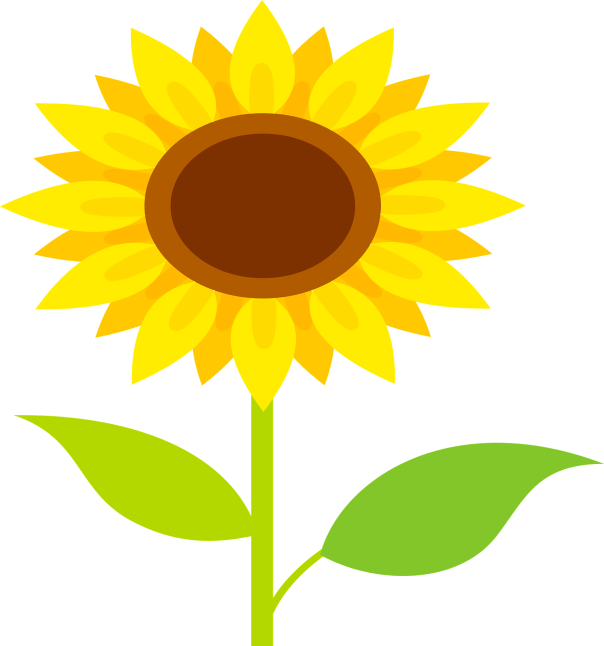 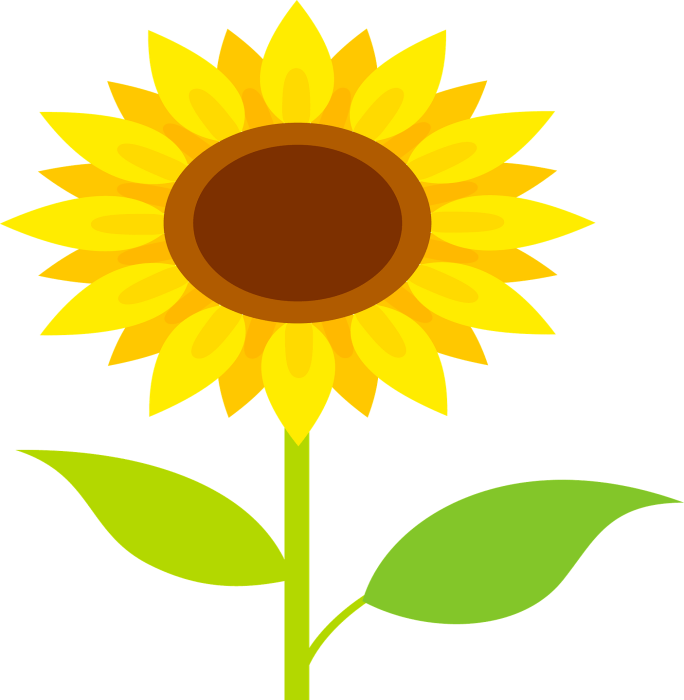 làng quê
xum
 xuê
nhụy hoa
uy nghiêm
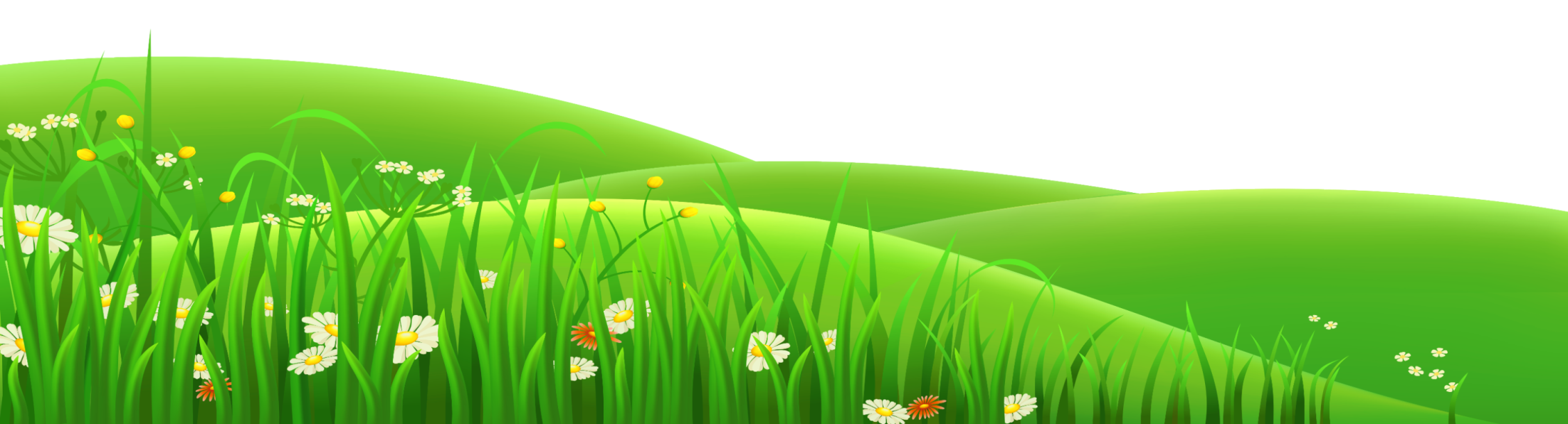 Lễ hội làng hoa Cái Mơn

     Vào dịp lễ hội hoa, làng hoa Cái Mơn rực rỡ nhiều màu sắc .
	Thuỷ tiên, huệ vàng, hồng quế, hồng nhung, cúc đại đóa cùng nhau khoe sắc, tỏa hương. Những cây tùng, cây vạn tuế khoe dáng oai nghiêm.
	Ai đến xem lễ hội cũng trầm trồ khen ngợi.
1
2
3
4
Clip
Luyện đọc từ khó
Cái Mơn
thuỷ tiên
uy nghiêm
vạn tuế
Vào dịp lễ hội hoa, làng hoa Cái Mơn như thế nào?
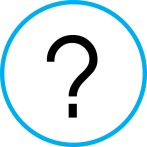 Làng hoa Cái Mơn rực rỡ nhiều màu sắc.
Những cây cảnh nào khoe dáng uy nghiêm?
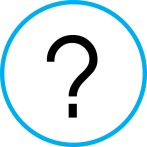 Cây tùng, cây vạn tuế.
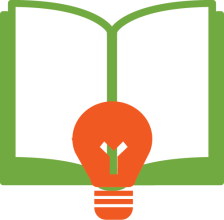 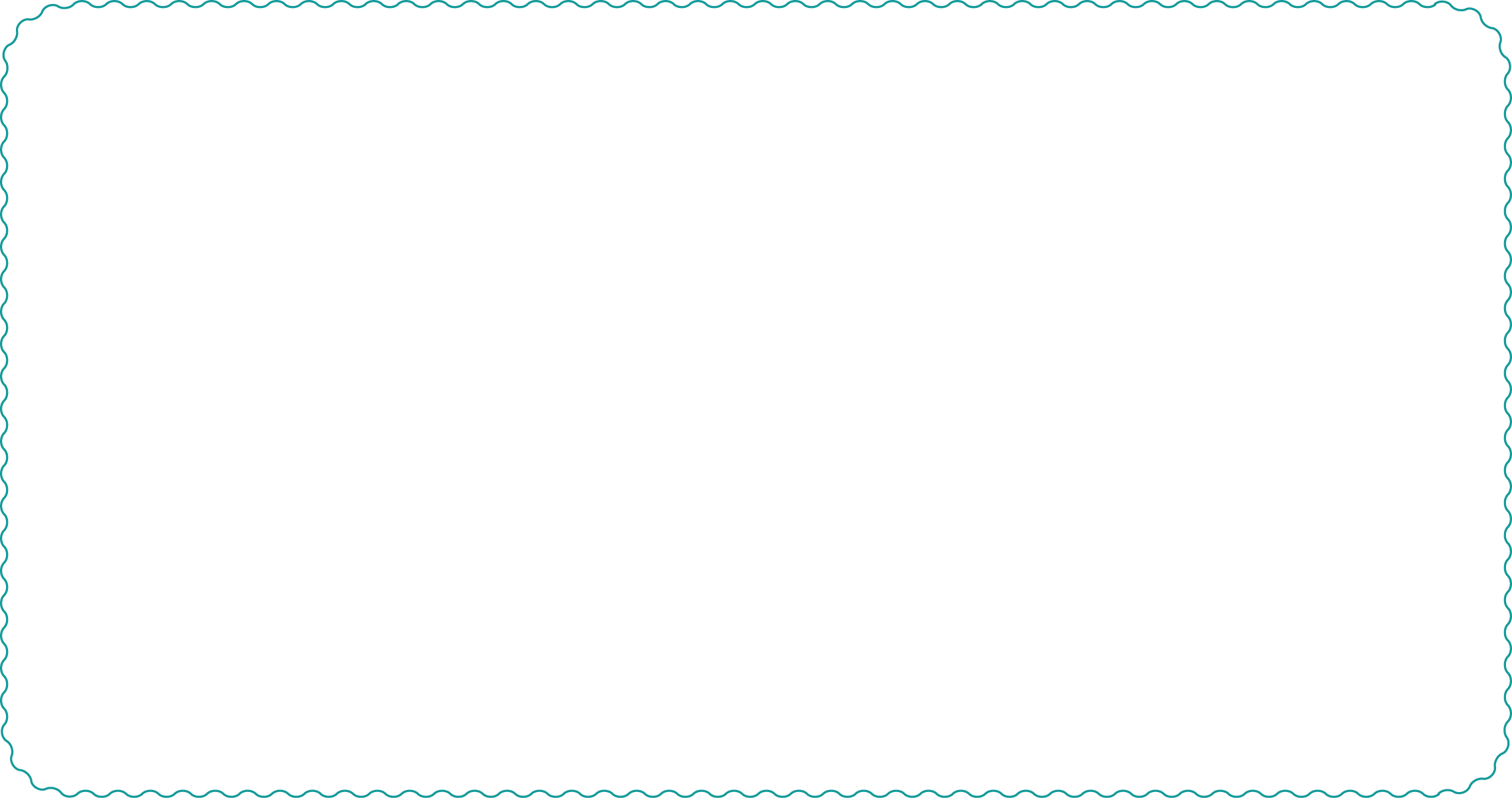 Leã hoäi Laøng hoa Caùi Môn

     Vaøo dòp leã hoäi hoa, Laøng hoa Caùi Môn röïc rôõ nhieàu maøu saéc .
	Thuûy tieân, hueä vaøng, hoàng queá, hoàng nhung, cuùc ñaïi ñoùa cuøng nhau khoe saéc, toûa höông. Nhöng caây tuøng, caây vaïn tueá khoe daùng uy nghieâm.
	Ai ñeán xem leã hoäi hoa cuõng traàm troà khen ngôïi.
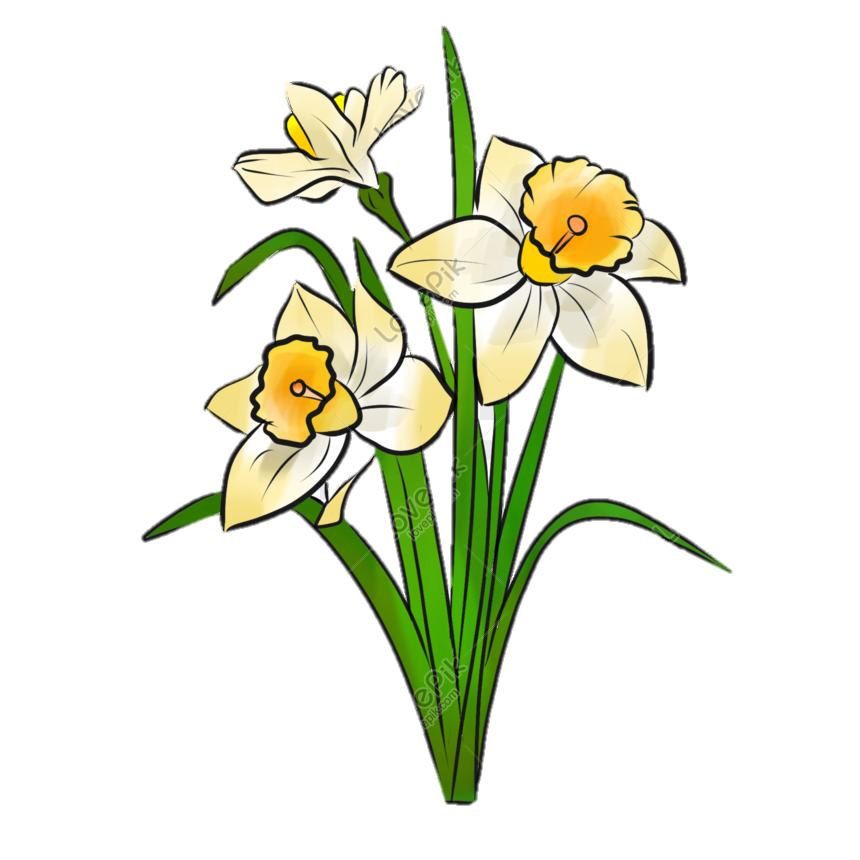 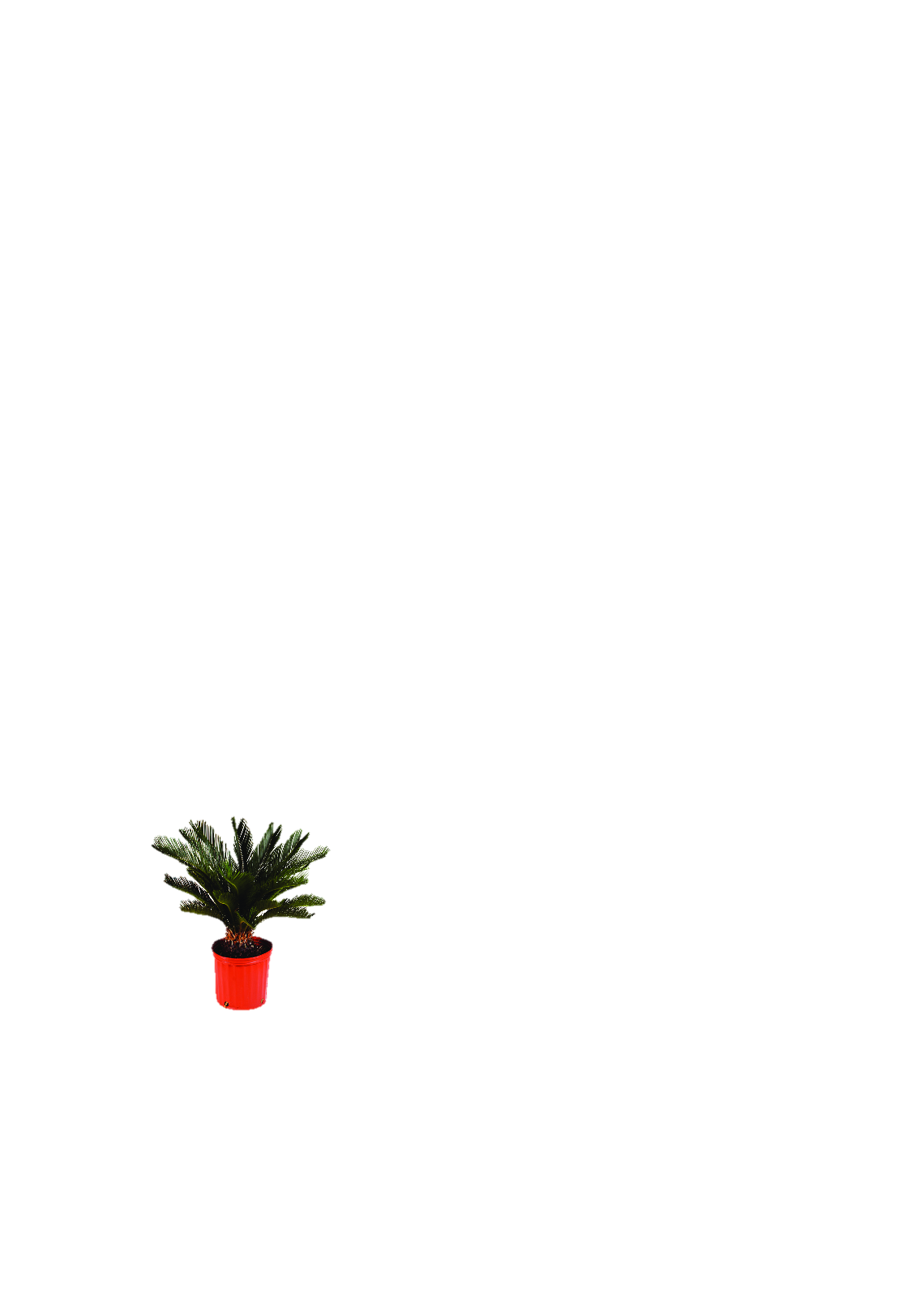 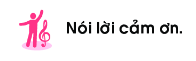 Giải câu đố sau?
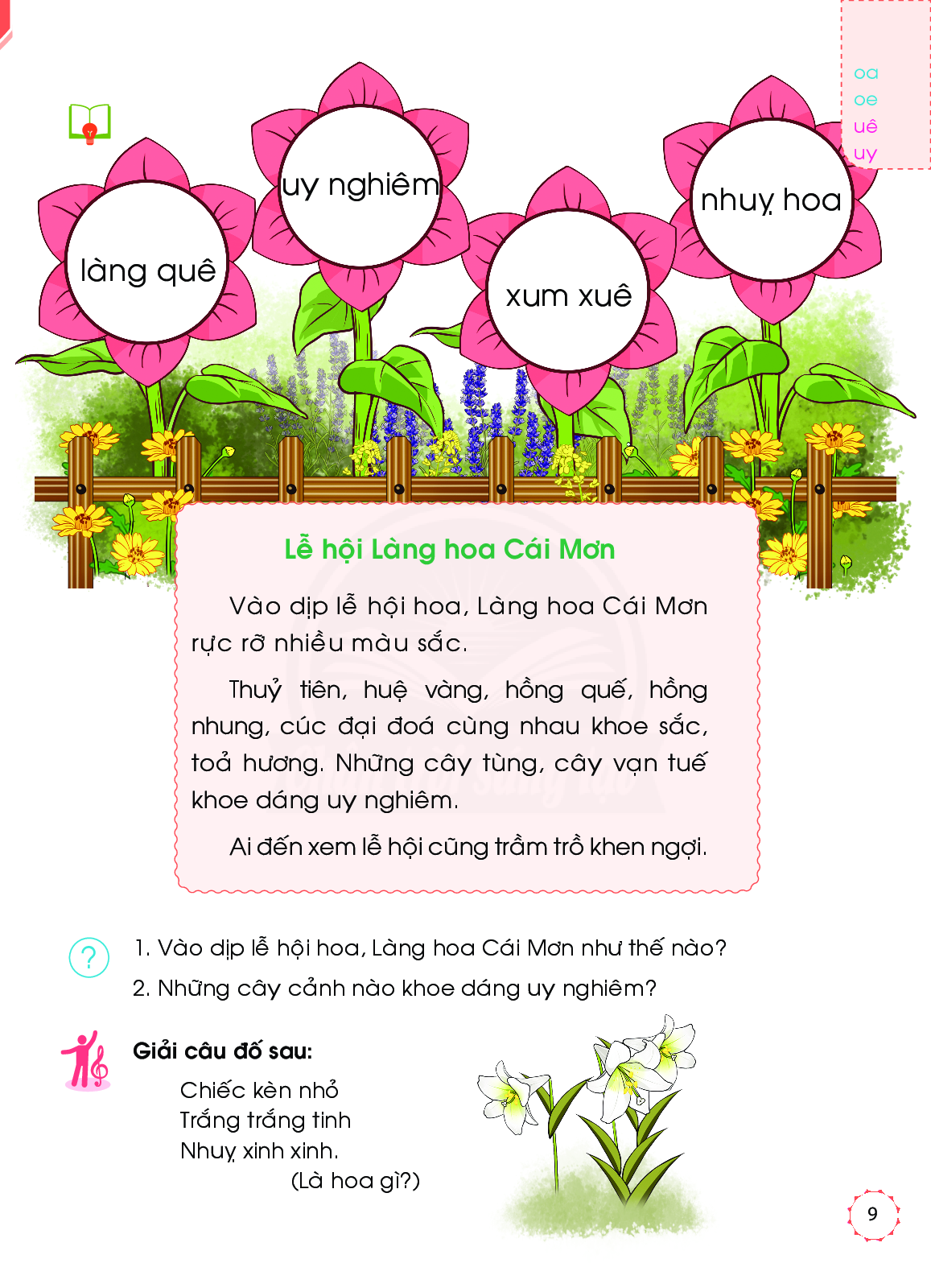 Chiếc kèn nhỏ
Trắng trắng tinh
Nhuỵ xinh xinh.
              (Là hoa gì?)
Hoa loa kèn
CỦNG CỐ
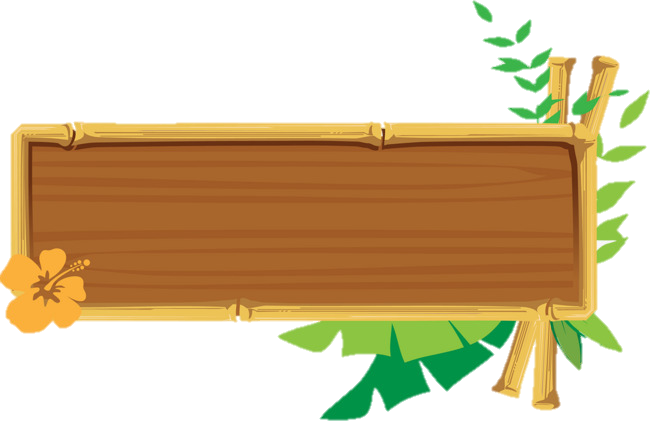 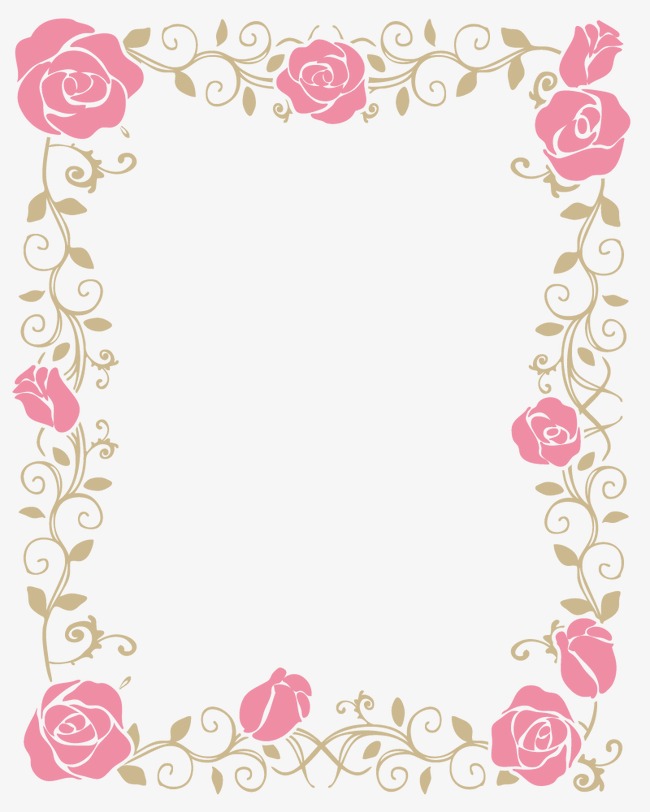 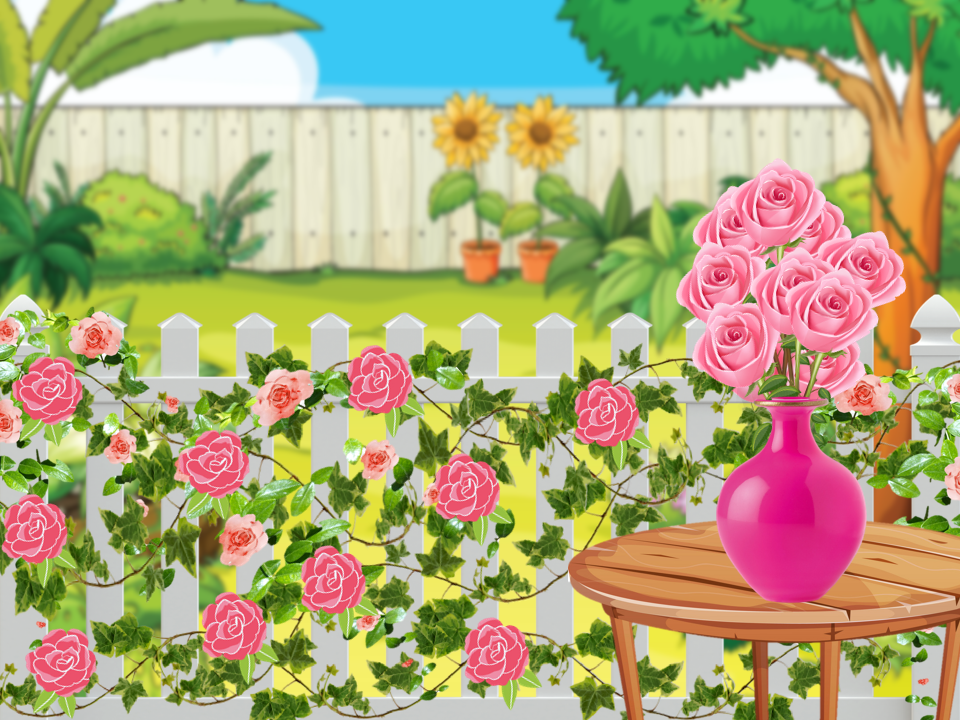 HOA HỒNG TẶNG MẸ
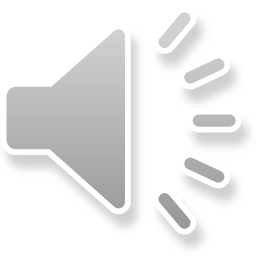 Các em hãy hái những bông hoa hồng đẹp nhất để dành tặng mẹ nhân ngày sinh nhật bằng đọc thật to và rõ ràng nhé!
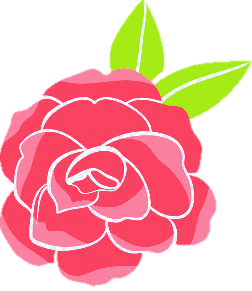 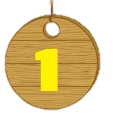 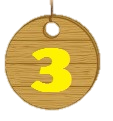 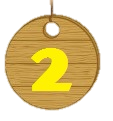 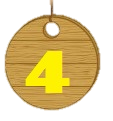 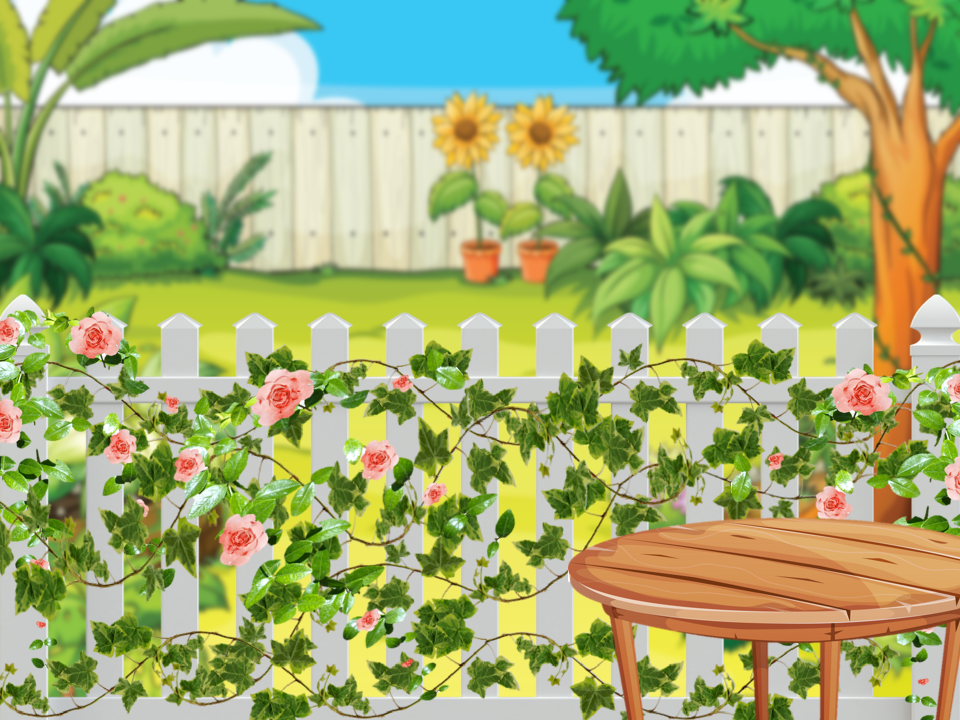 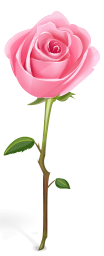 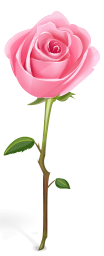 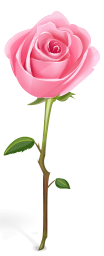 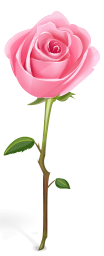 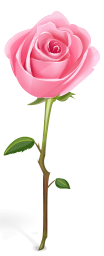 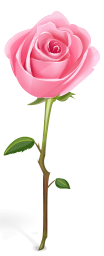 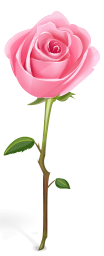 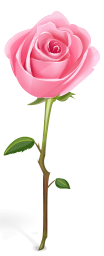 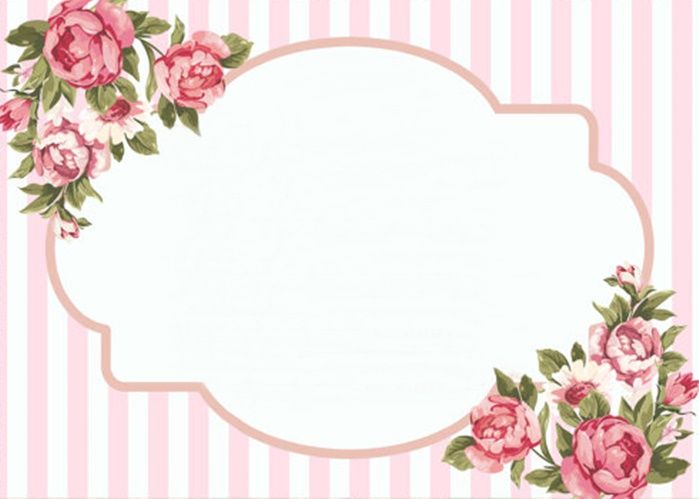 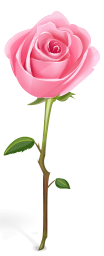 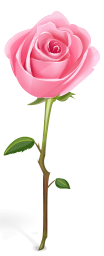 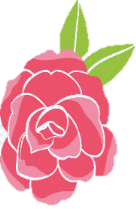 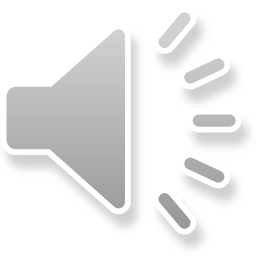 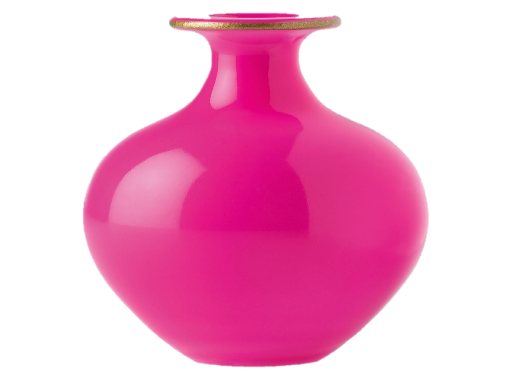 CHÚC MỪNG 
SINH NHẬT MẸ
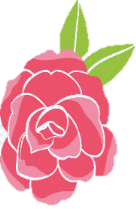 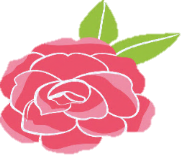 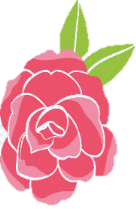 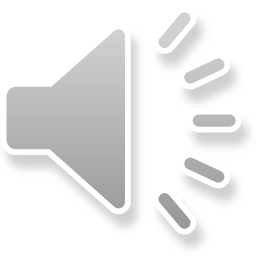 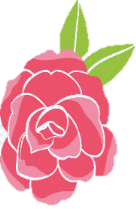 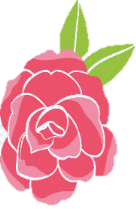 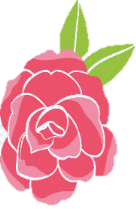 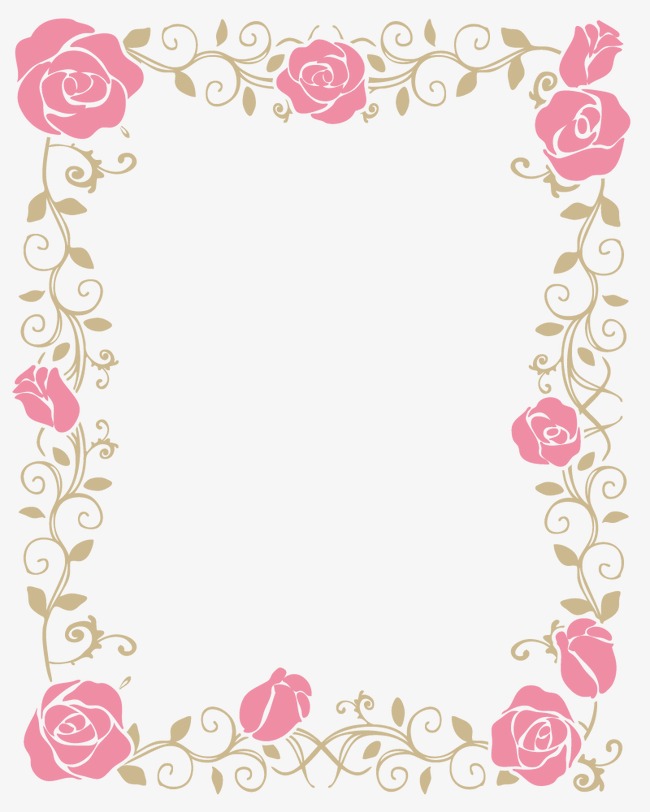 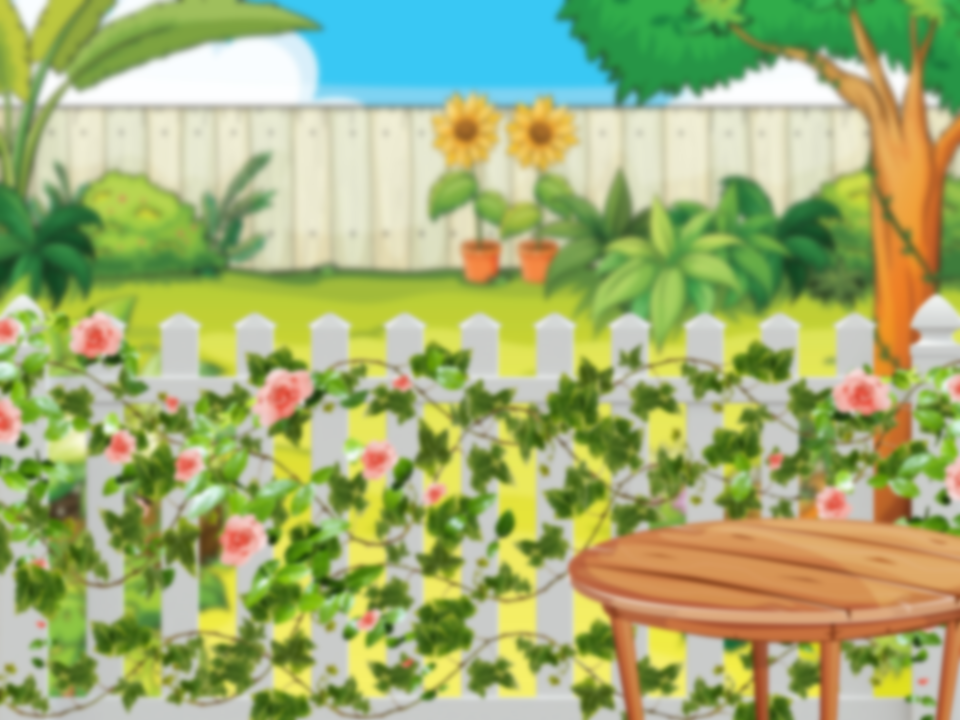 làng quê
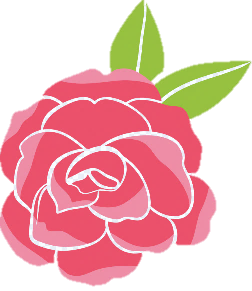 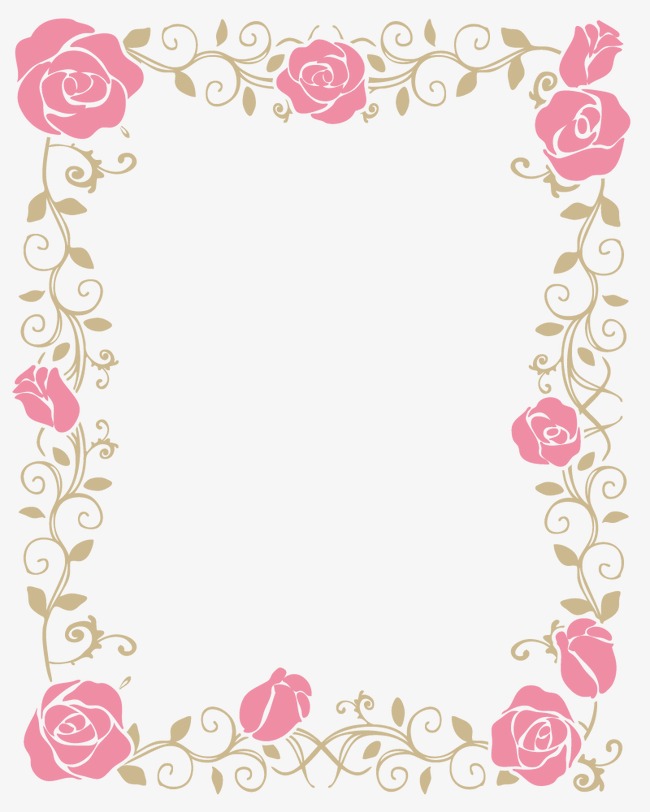 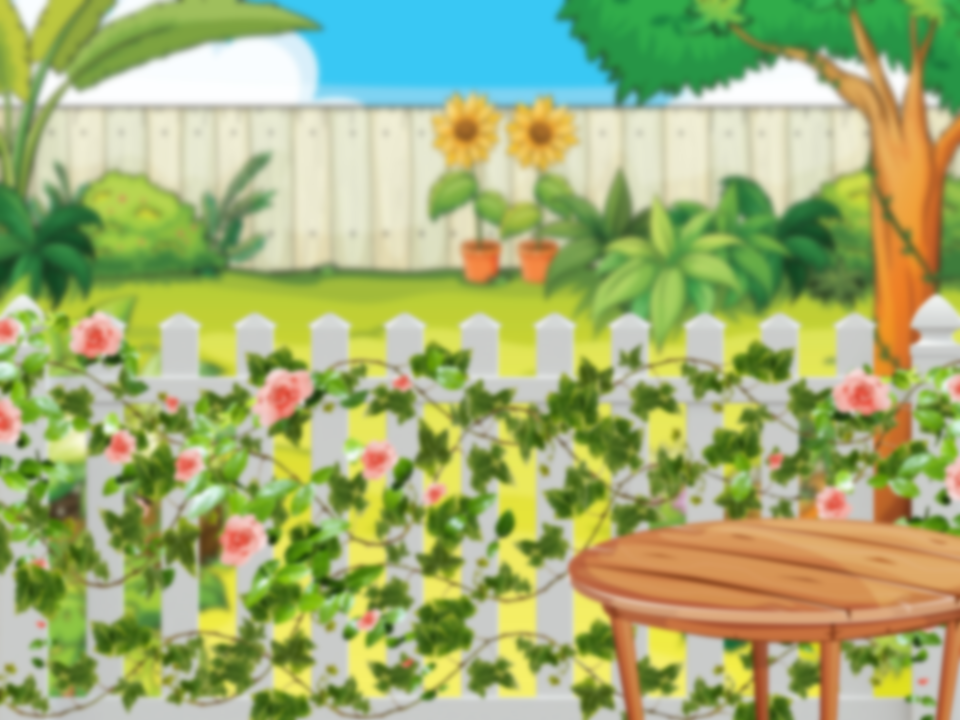 uy nghiêm
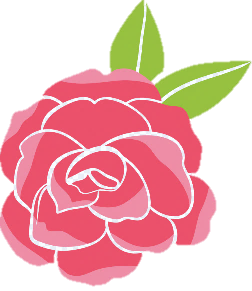 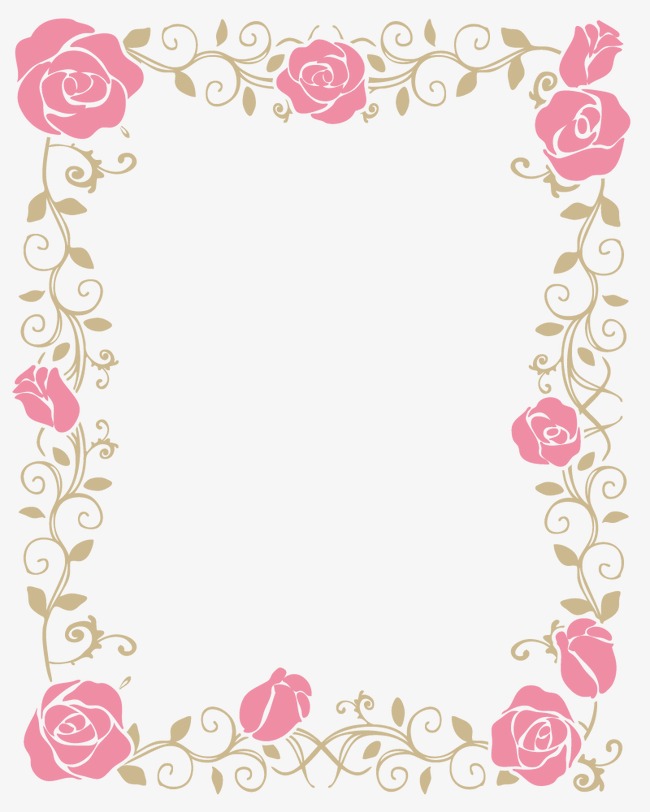 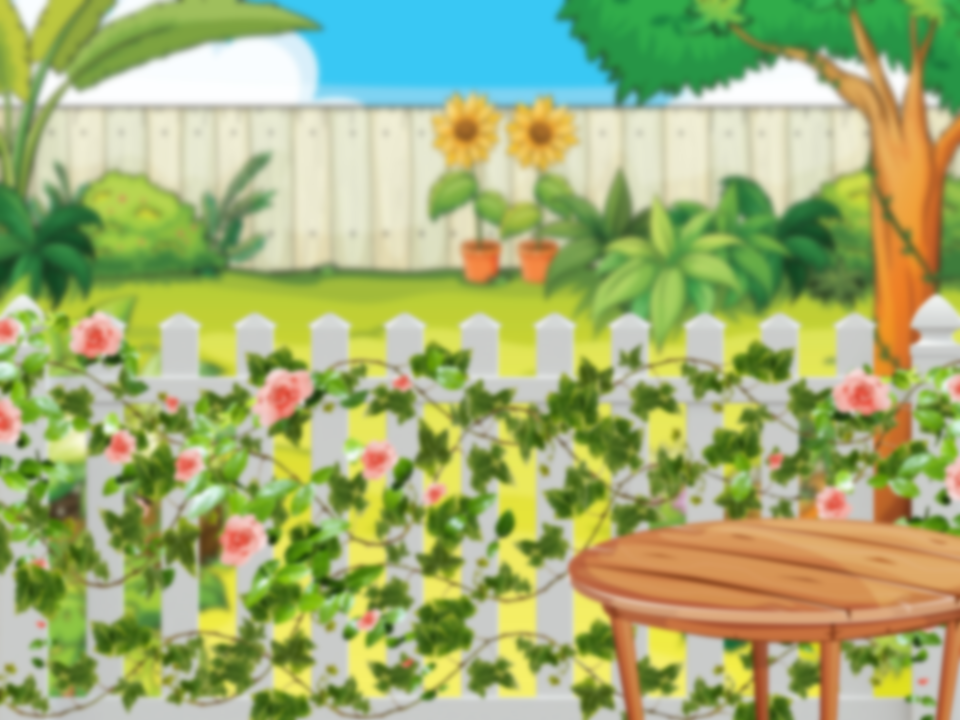 xum xuê
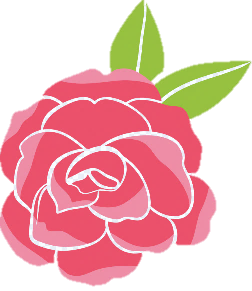 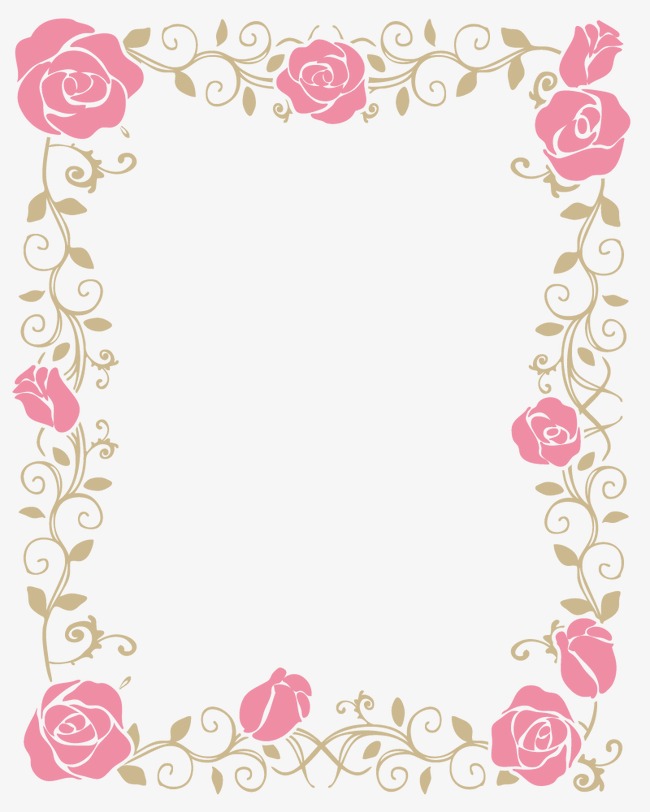 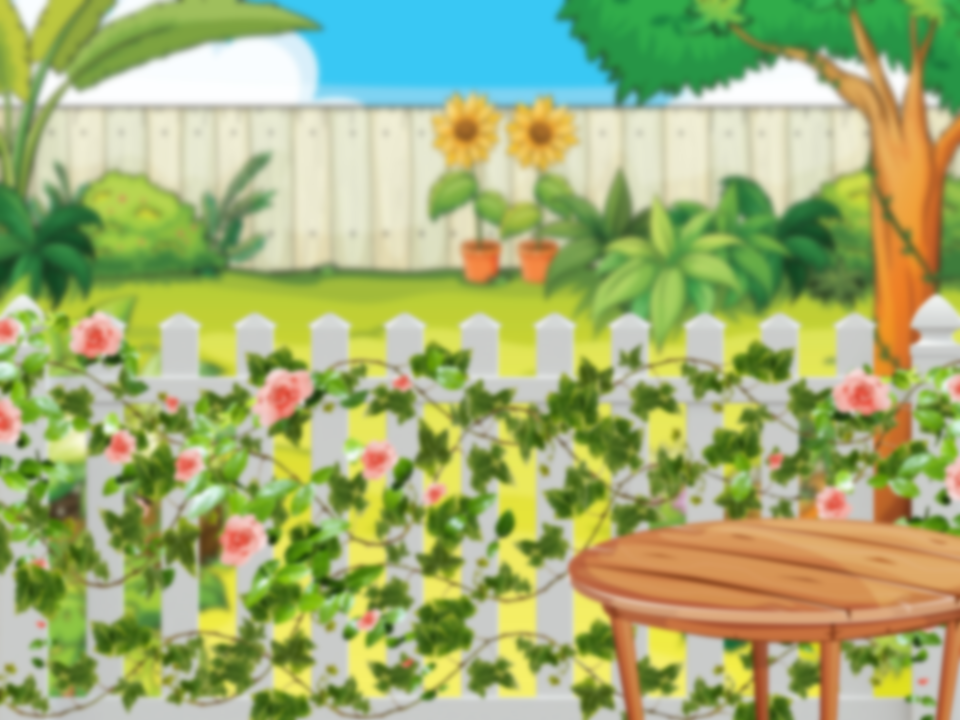 nhuỵ hoa
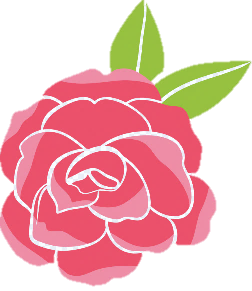 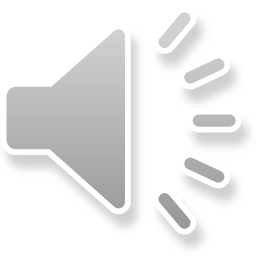 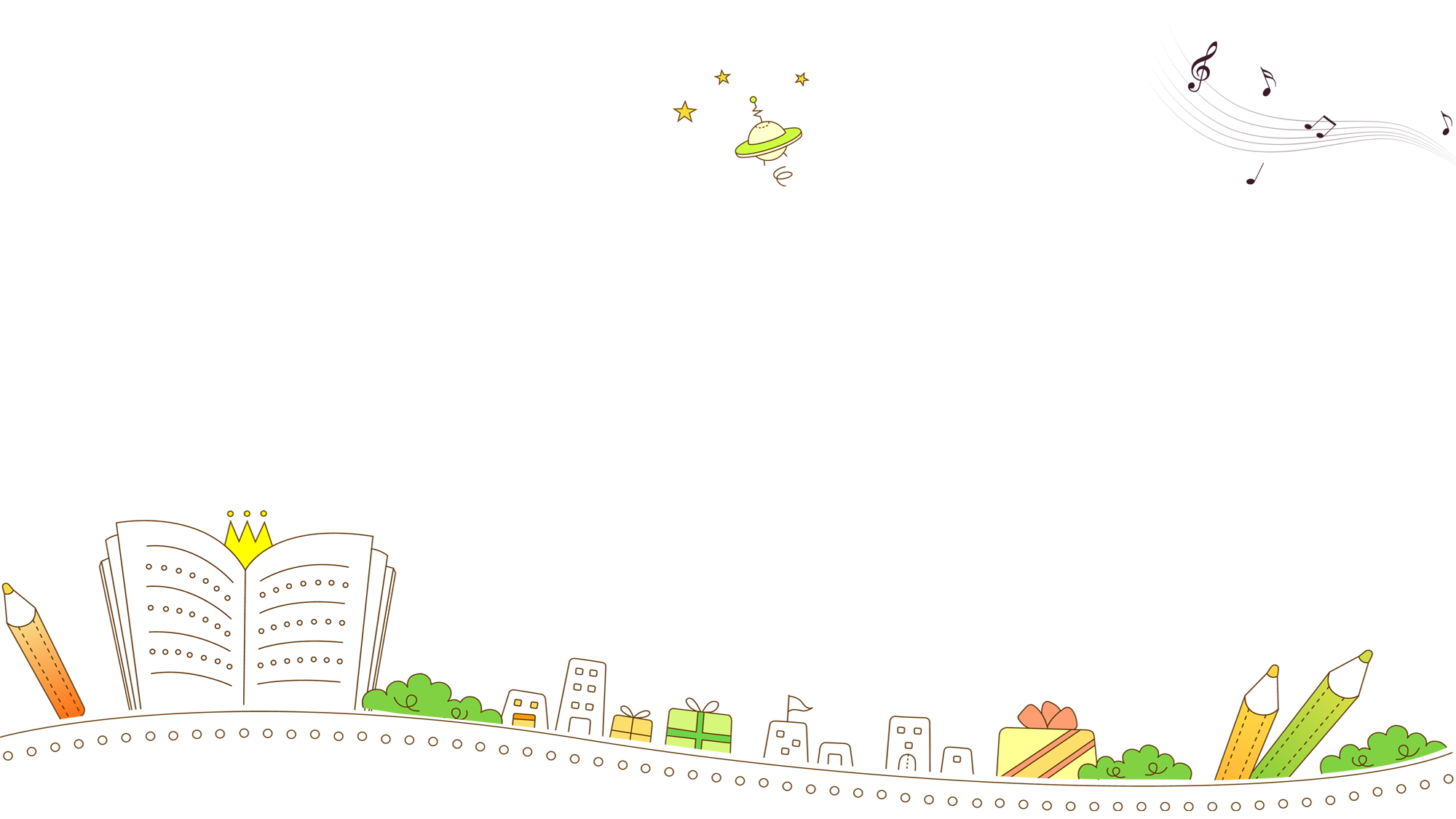 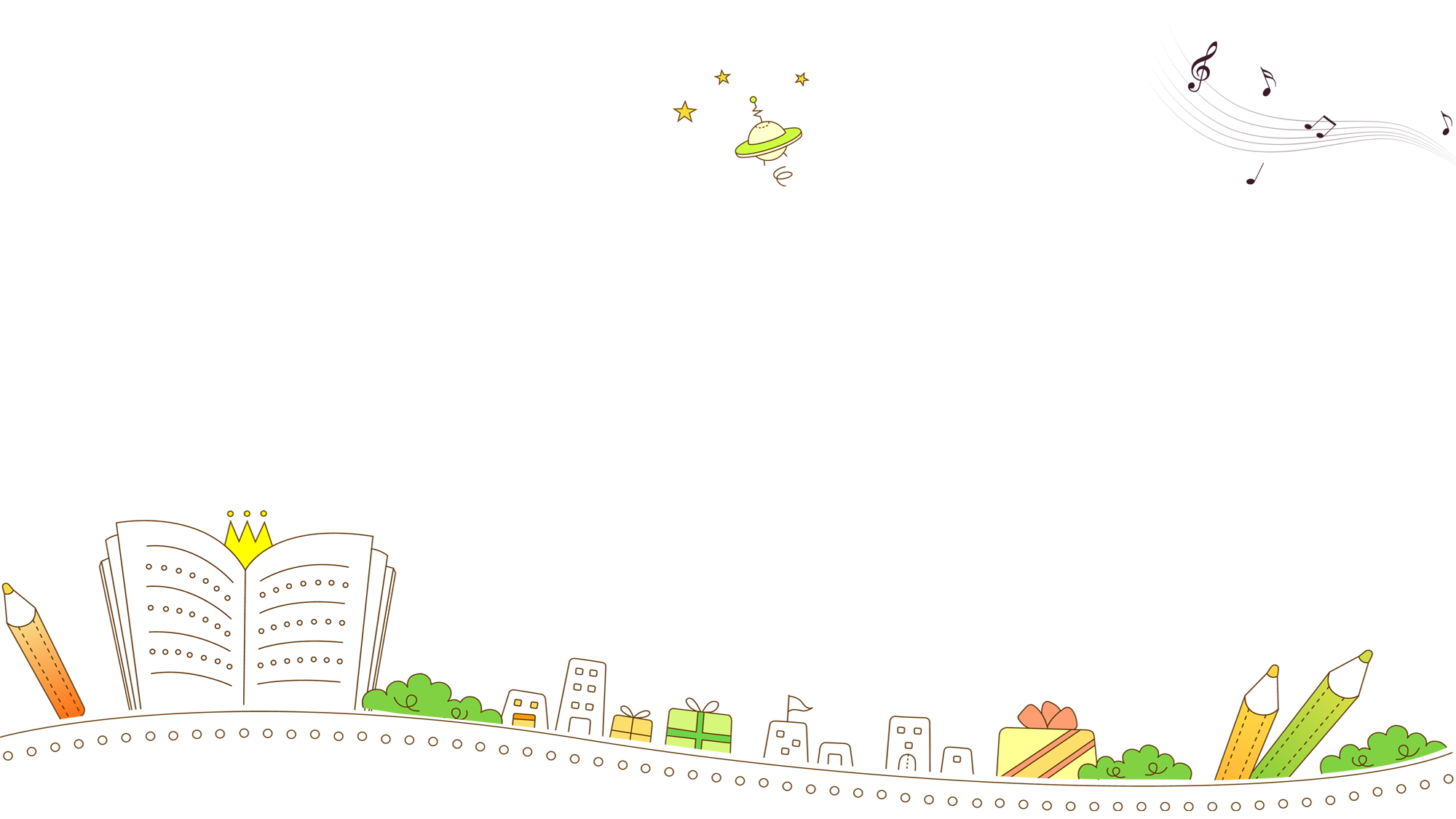 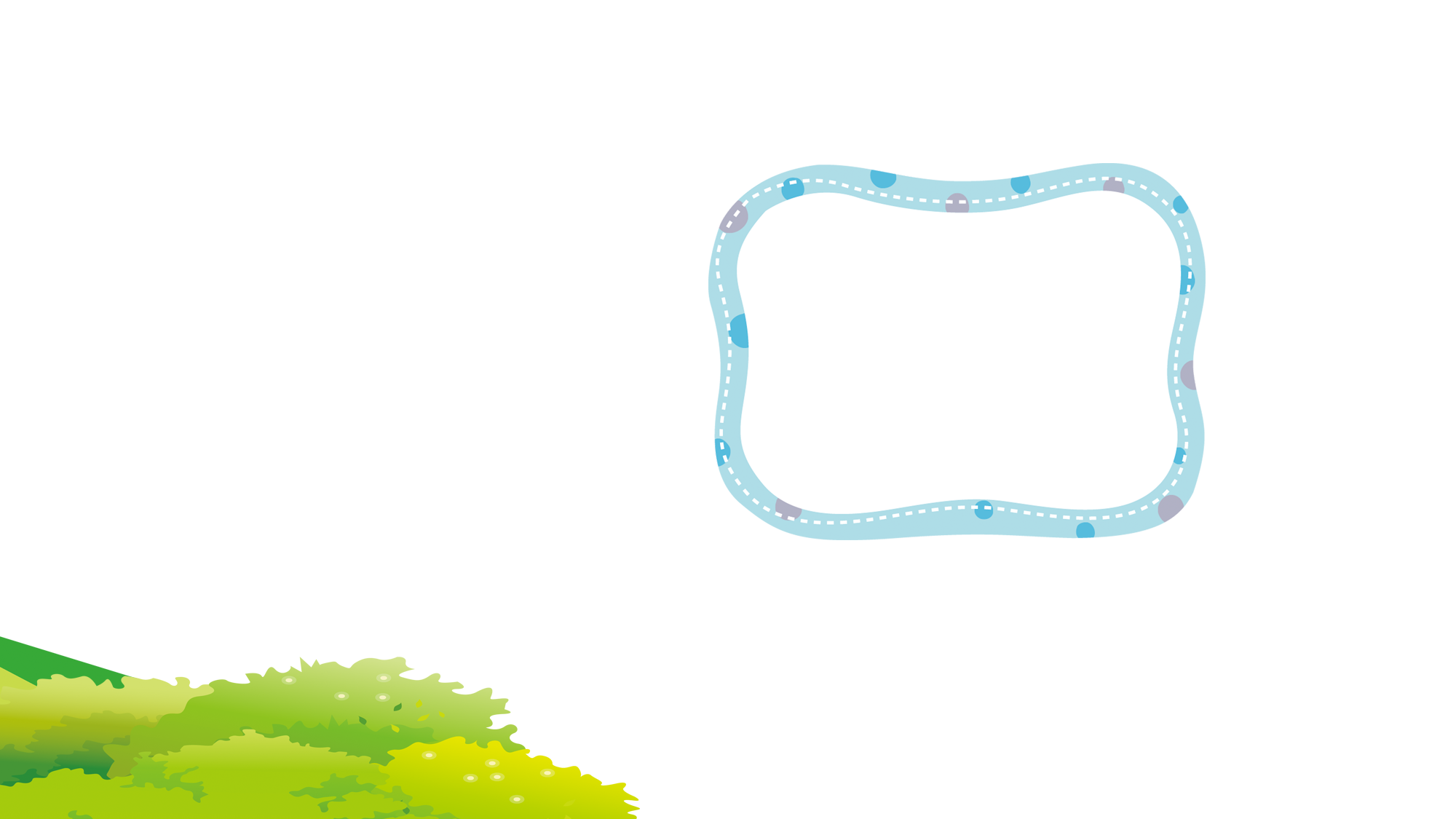 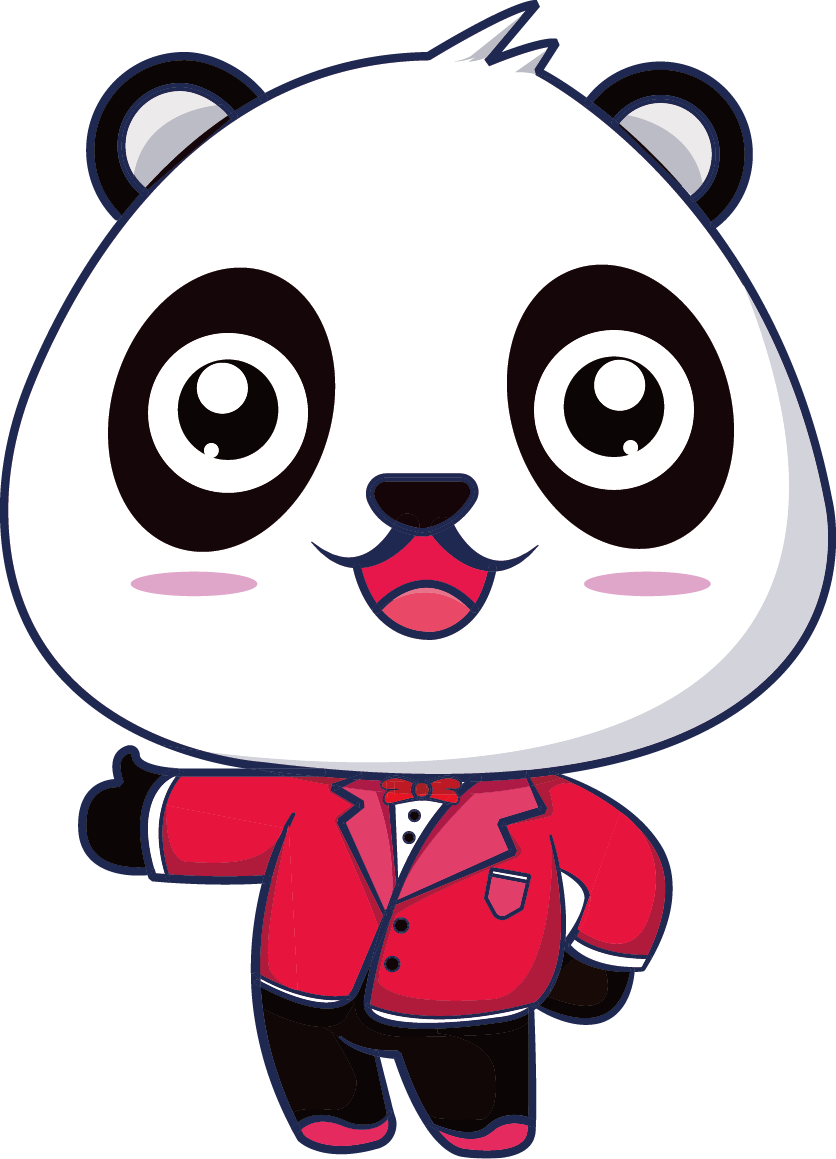 Chào tạm biệt các con
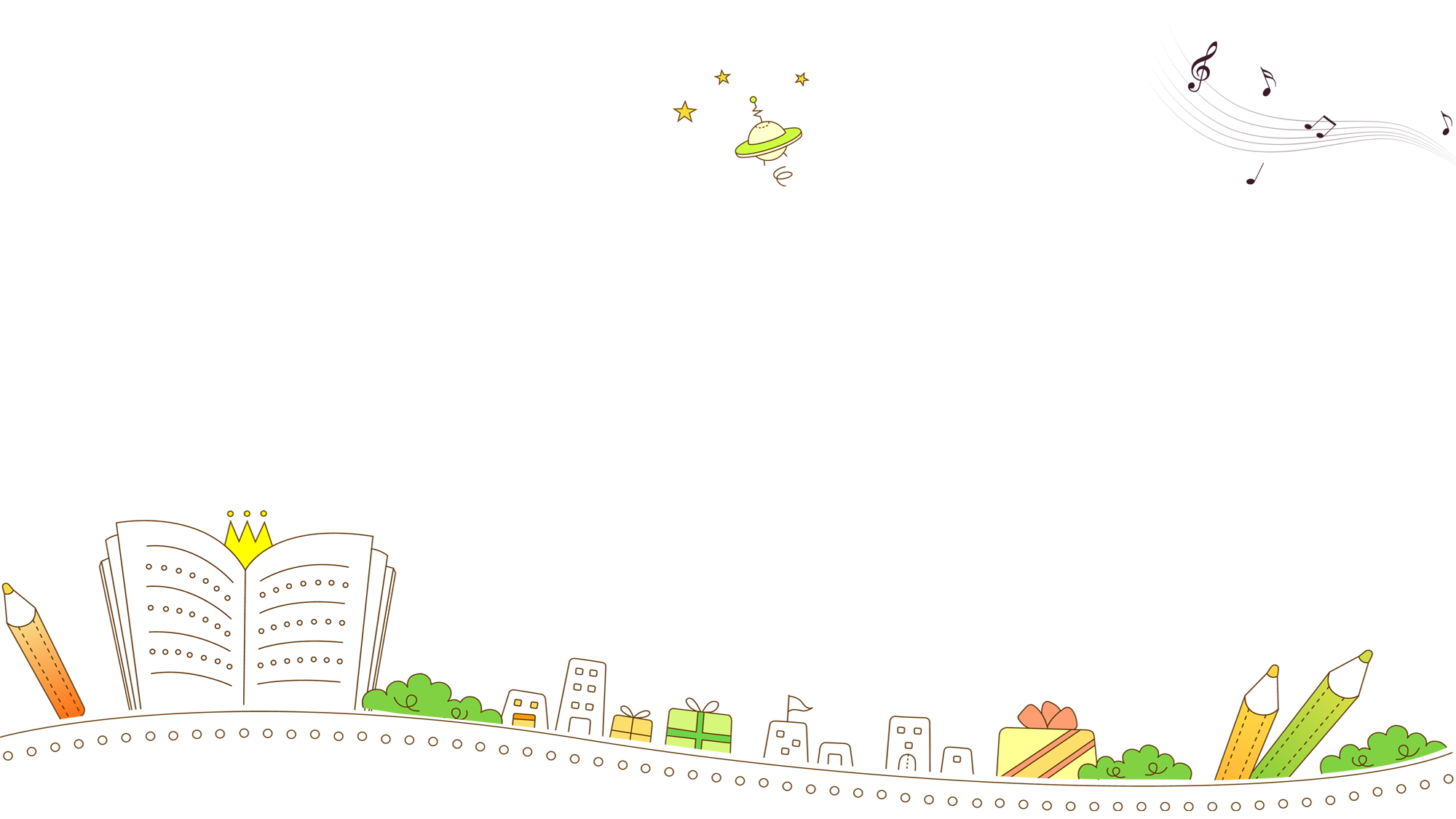